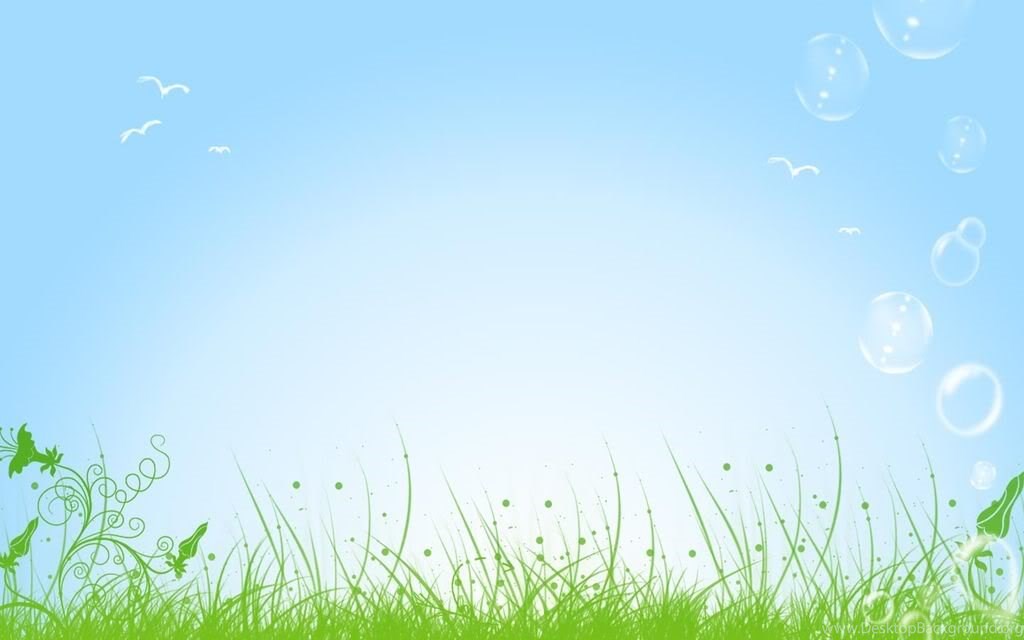 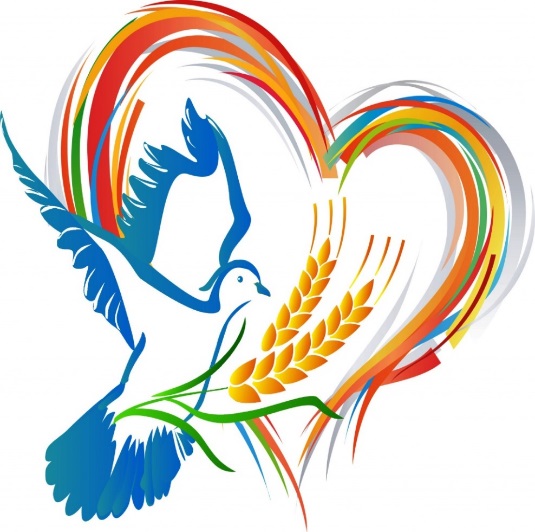 ПЕДАГОГИЧЕСКИЙ ПРОЕКТ       
 
Развитие волонтерского движения
с привлечением дошкольников старшей группы 
«Дорогою добра» 
				 (срок реализации 1 год)
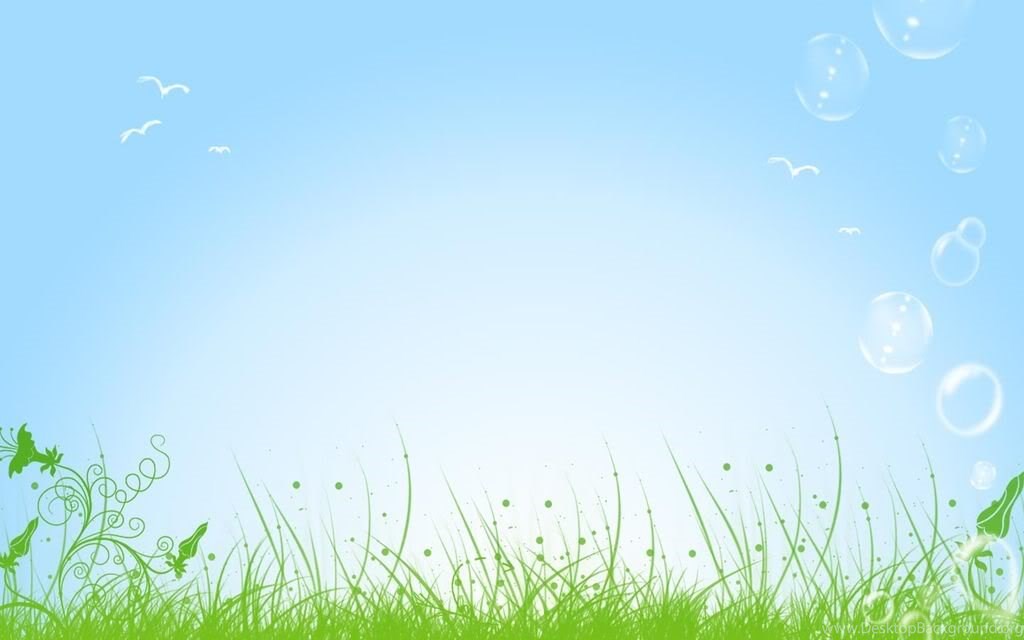 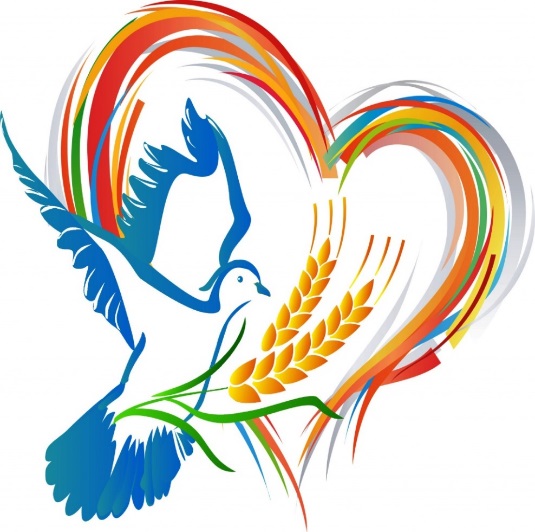 Тип проекта: 
практико-ориентированный, творческий, индивидуально-развивающий, информационно-просветительский
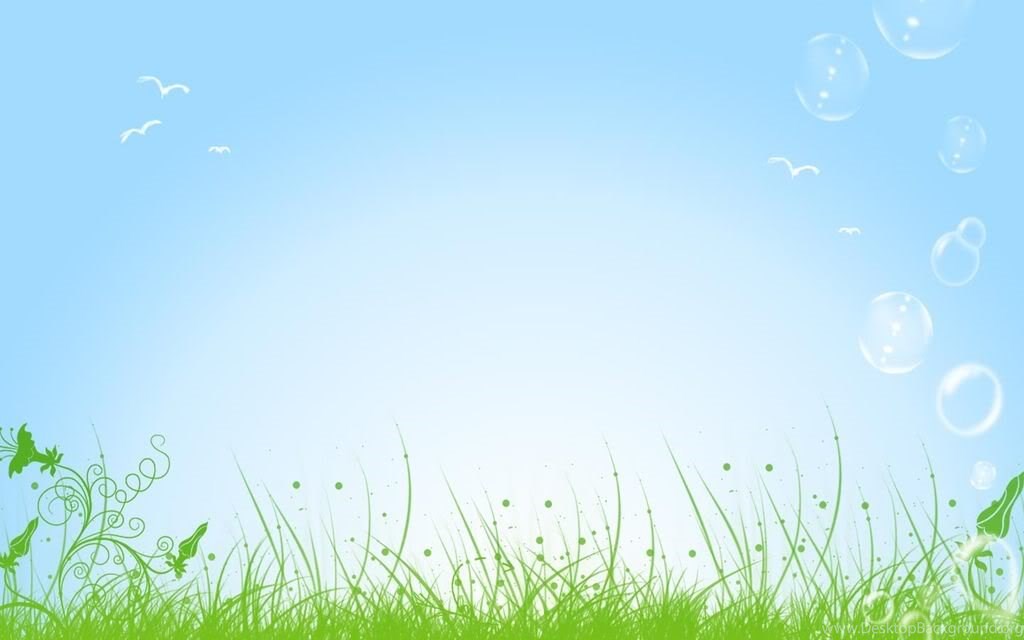 Цель проекта:
Внедрить волонтерскую практику в деятельность МБДОУ Вязьма-Брянский д/с «Солнышко», направленную на развитие духовно-нравственной личности дошкольников, формирование у воспитанников высокого патриотического сознания, через обретение ими духовного опыта, основанного на традициях благотворительной и добровольческой деятельности. 
Задачи проекта:- формировать у детей позитивные установки на добровольческую деятельность. -воспитывать духовно-нравственную личность с активной жизненной позицией, способности к совершенству и гармоничному взаимодействию с другими людьми. - способствовать повышению значения семейных ценностей, развитие самостоятельности и ответственности у дошкольников, навыков общения в разновозрастном коллективе; - привлечение детей старшего дошкольного возраста к работе в среде сверстников; - создание условий для самореализации дошкольников и повышения их социальной активности, при которой происходит передача опыта (игрового, познавательного, социального) в естественной среде от старших к младшим; - воспитать поколение тех, кто способен помочь ближнему, бескорыстно прийти на помощь, понимающих, что важны не слова жалости, а реальная помощь, основанная на уважении к старшему поколению, и оказанию помощи людям с ограниченными возможностями. - участвовать в благотворительных акциях, проектах. - возможность проявления инициативы при выборе для себя рода занятий, участников по совместной деятельности; - пропаганда здорового образа жизни (при помощи акций, тематических выступлений, конкурсов и др.). – осуществление взаимодействия с общественными объединениями, образовательными учреждениями, спортивными 
   и иными учреждениями по вопросам деятельности Движения.
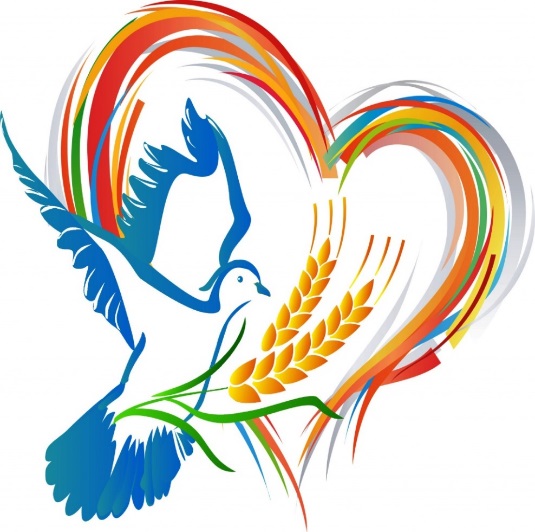 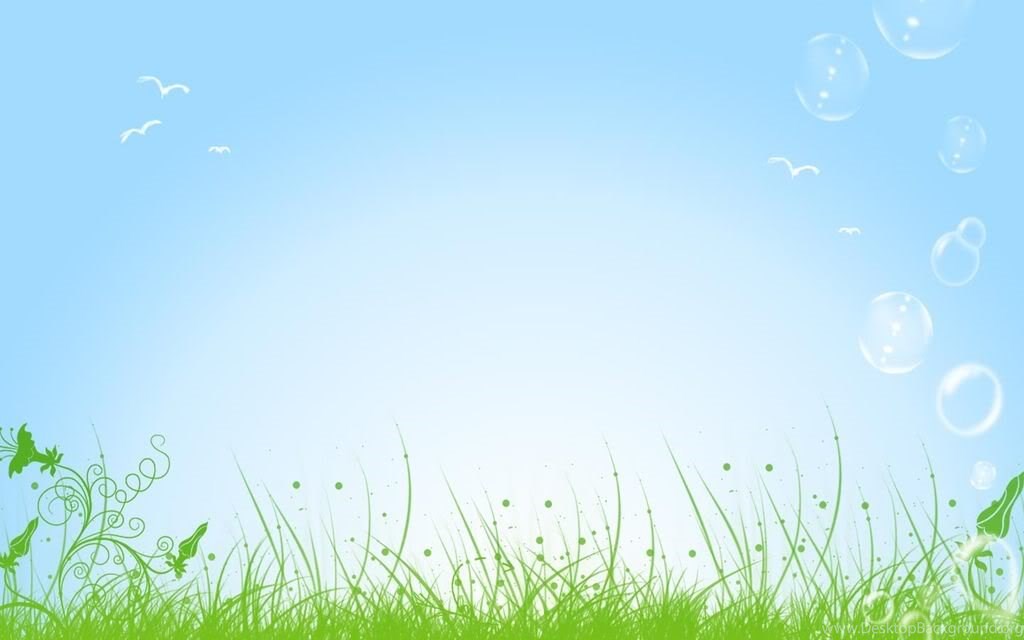 План реализации проекта
Подготовительный.
Изучить у детей адекватность отклика на эмоции других людей, особенности проявления эмоциональной отзывчивости в деятельности, игре и общении со сверстниками, эмоциональное реагирование на мир природы. Изучить опыт работы по данному направлению других дошкольных учреждений. Установить партнерские отношения с родителями (провести родительское собрание, анкетирование, консультации) по данному направлению, привлечь к совместному сотрудничеству. Создание методической базы (программа, план работы, планы - конспекты мероприятий, подбор методической литературы по теме). Установление внешних связей с социальными учреждениями.
Внедренческий.
Непосредственная реализация программы: проведение познавательных, досуговых, спортивных мероприятий, участие в благотворительных акциях. Погружение в разнообразную деятельность, направленную достижение поставленной цели и решение педагогических задач с опосредованным использованием методов, форм, средств реализации  программы. Подготовка и проведение мероприятий различных форм организации. Осуществление взаимодействия с различными учреждениями. Процесс обучения детей старшего дошкольного возраста сочувствию, милосердию, состраданию. Анализ и самоанализ проделанной работы.
Заключительный.
Подведение итогов проделанной работы. Анализ личностного роста ребенка в ходе реализации данной программы. 
По окончанию программ создание фотоальбома «Наши добрые дела», транслирование презентации с опытом работы 
по данному направлению. Подготовка и вручение благодарственных писем партнёрам по реализации программы, 
семьям активно участвующих в программе.  Планирование дальнейшей деятельности добровольческого объединения.
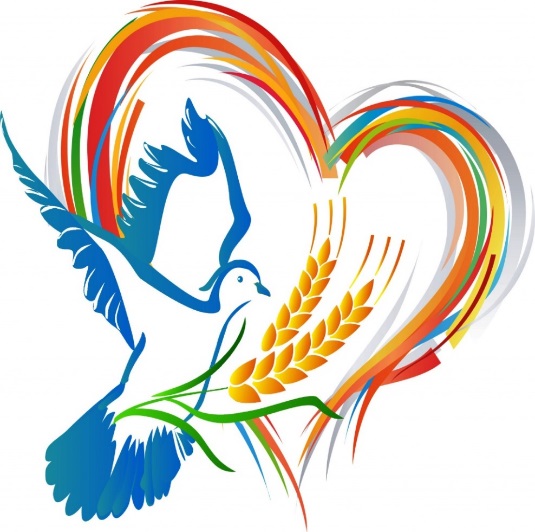 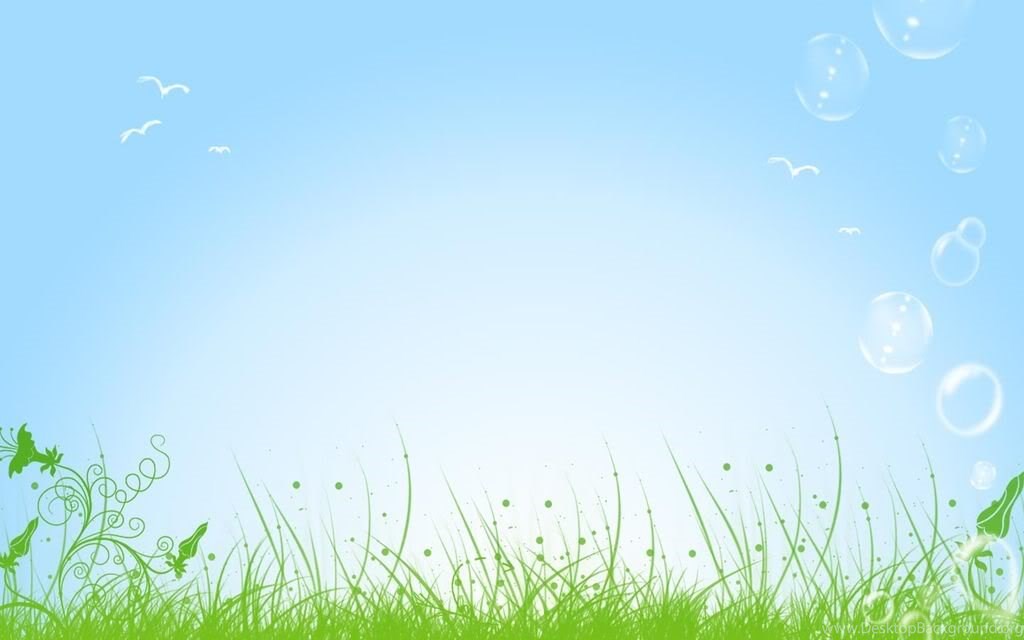 Ожидаемая практическая значимость предлагаемой проекта:
 
1.Оказание бескорыстно социально значимых услуг на местном уровне способствующих личностному росту и развитию выполняющих эту деятельность добровольцев; 
2.Формирование в ходе деятельности более ответственной, адаптированной, здоровой личности;
3.Обеспечит взаимосвязь между поколениями детей и пожилыми людьми, совместно с общественными организациями;
4.Организует  работу в группе по духовно-нравственному воспитанию детей в соответствии с ФГОС ДО;
5.Сформирует  предпосылки гражданской позиции у детей, приобщение их к социокультурным нормам, традициям семьи, общества, государства;
6.Обеспечит преемственность целей, задач и содержания образования, реализуемых в рамках образовательных программ  дошкольного образования;
7.Позволит разработать диагностический инструментарий, методические рекомендации  по  использованию волонтерской деятельности для педагогов и родителей, апробировать их в ДОУ и разместить в сети Интернет;
8.Обеспечит соблюдение прав и законных интересов участников образовательного процесса;
9.По окончании программы  представить отчет о ее реализации.
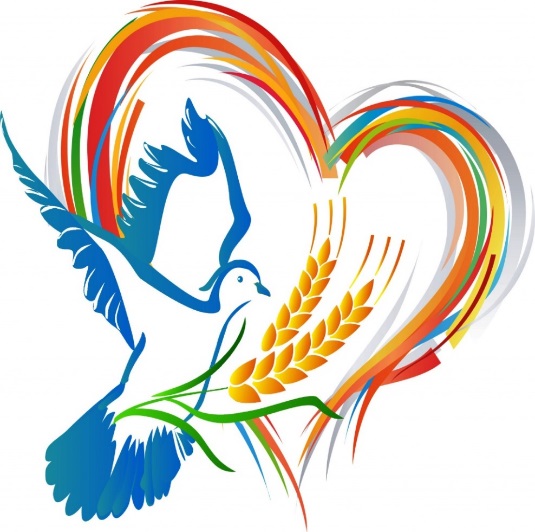 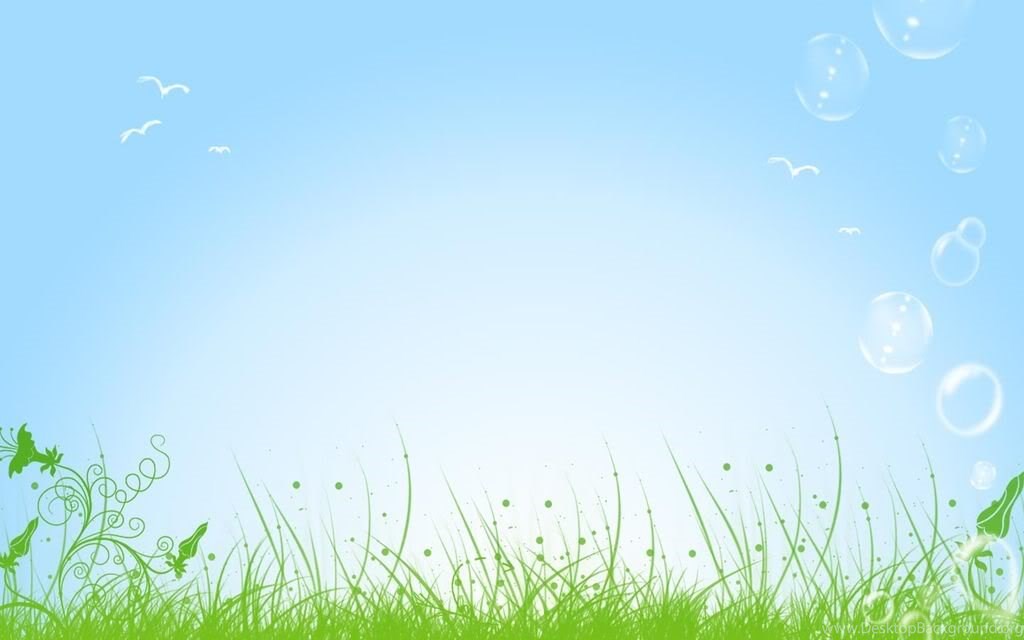 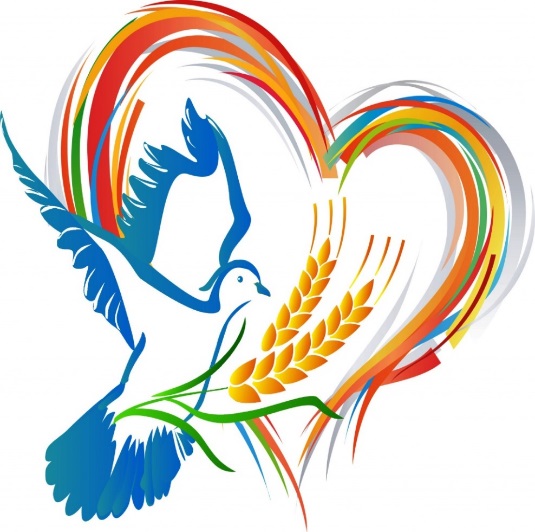 Правила деятельности волонтера:
 
1. Если ты волонтер, забудь лень и равнодушие к проблемам окружающих.
2. Будь ответственным!
3. Обещаешь – сделай!
4. Не умеешь – научись!
5. Умеешь – научи другого!
6. Уважай старших, не обижай младших!
7. Будь терпимым!
8. Веди здоровый образ жизни! Твой образ жизни – пример для подражания.
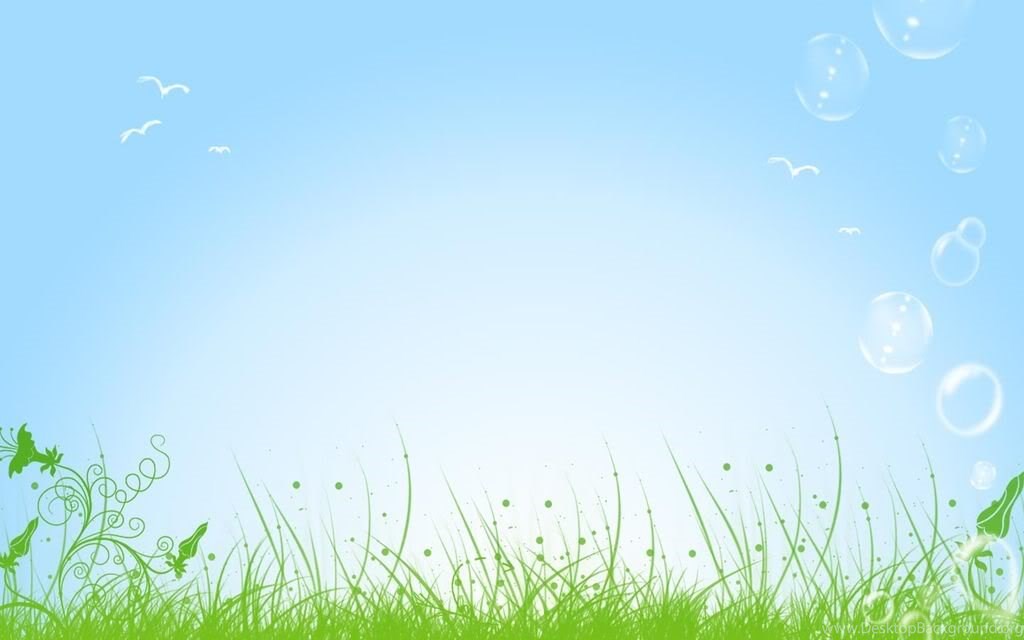 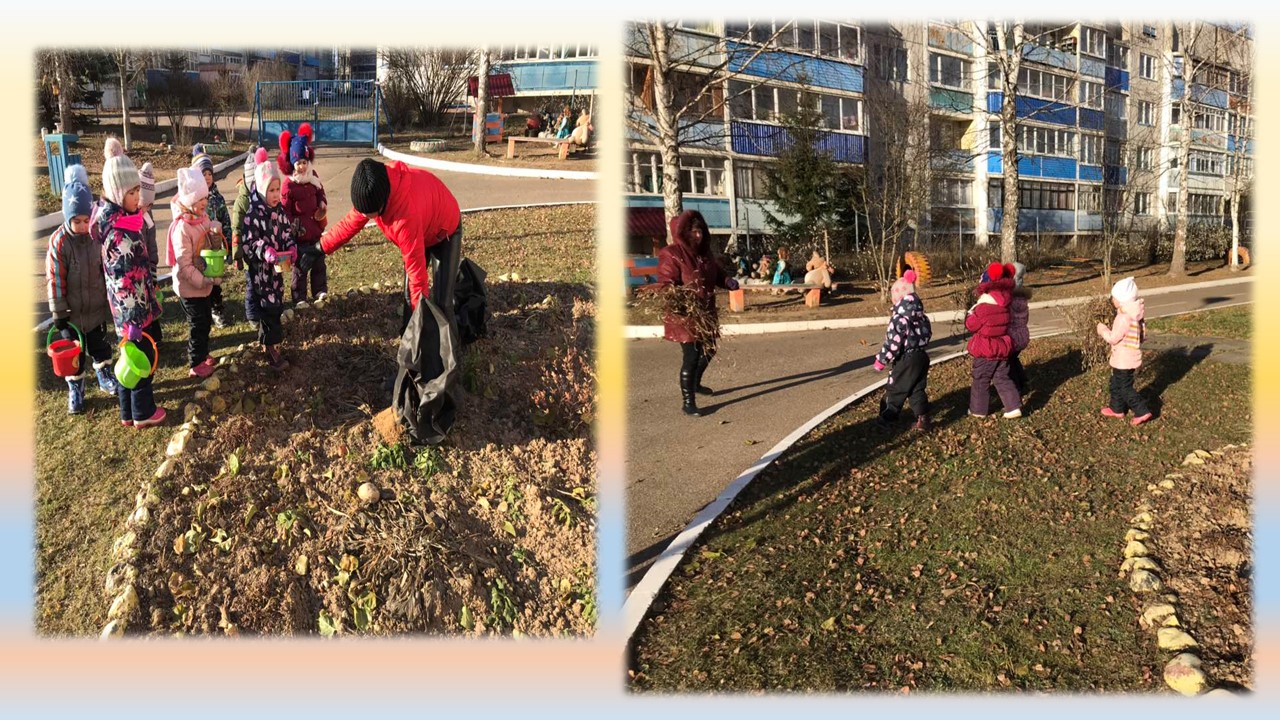 День добрых дел
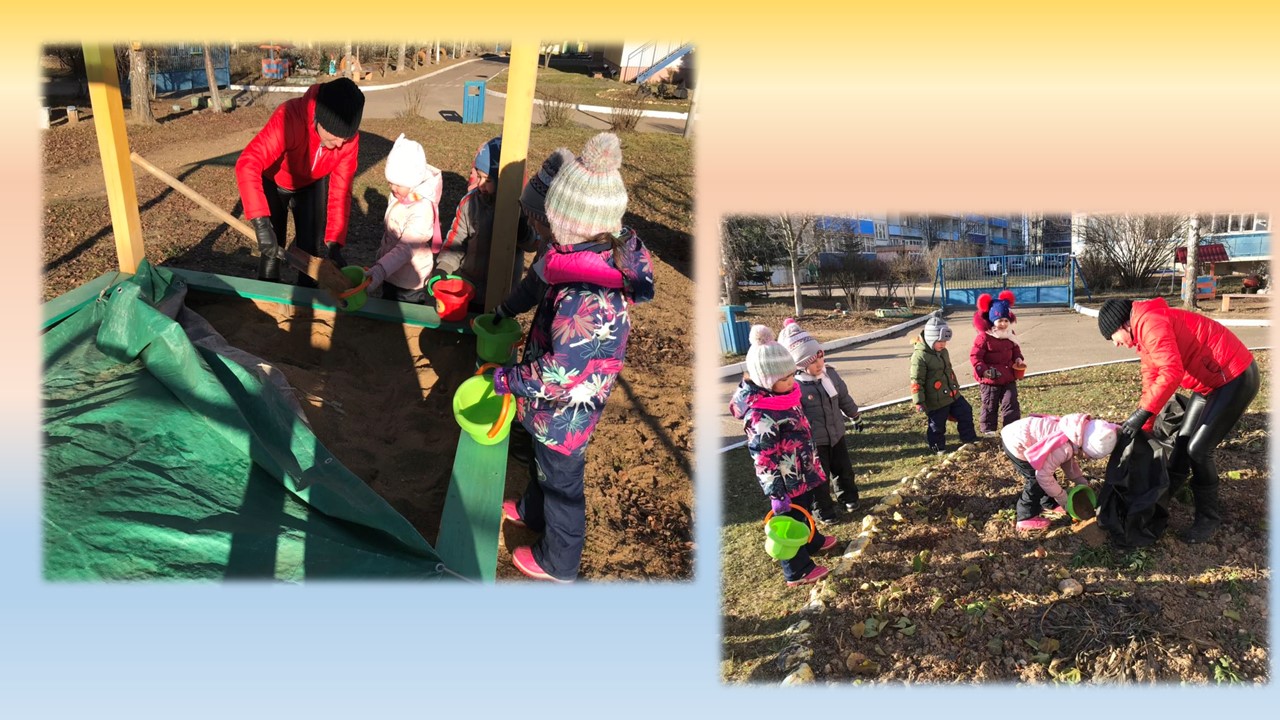 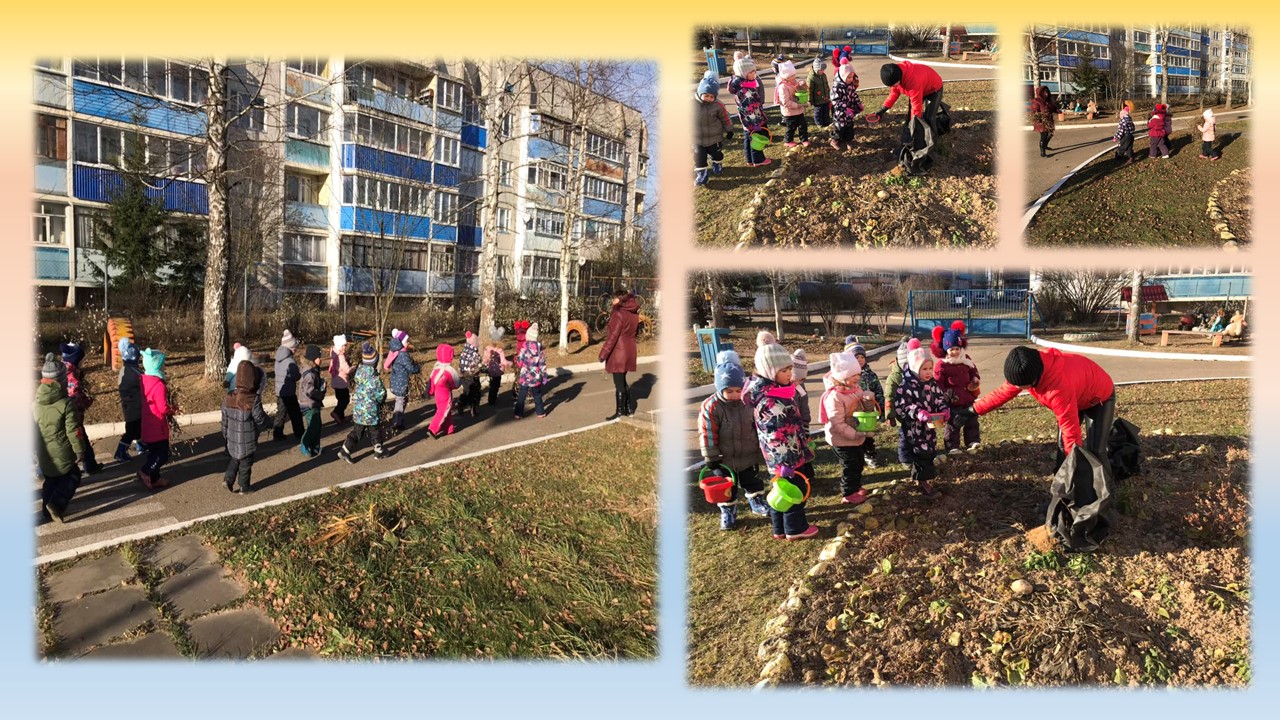 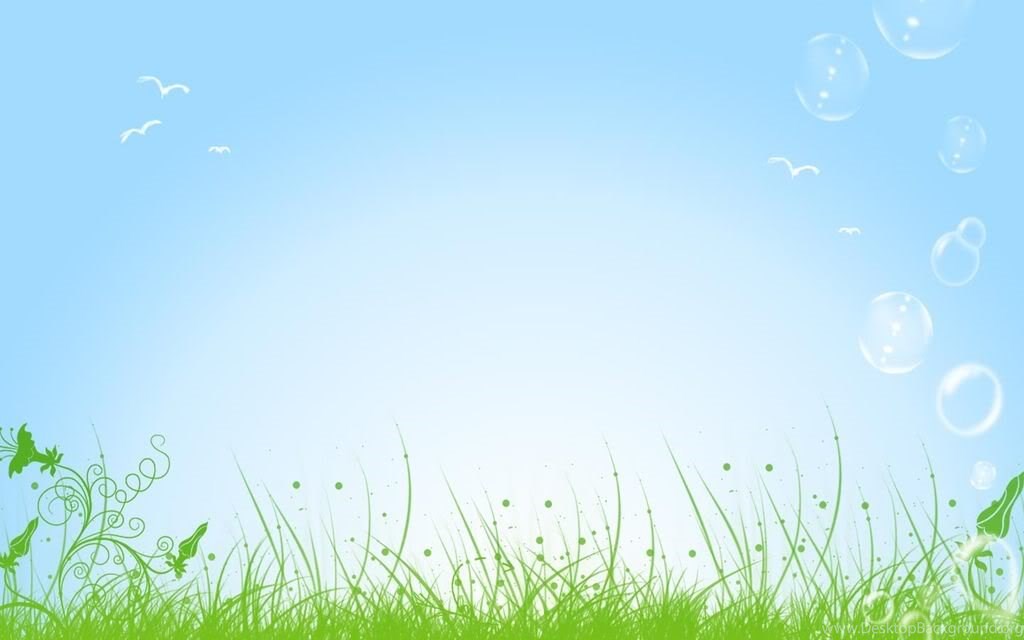 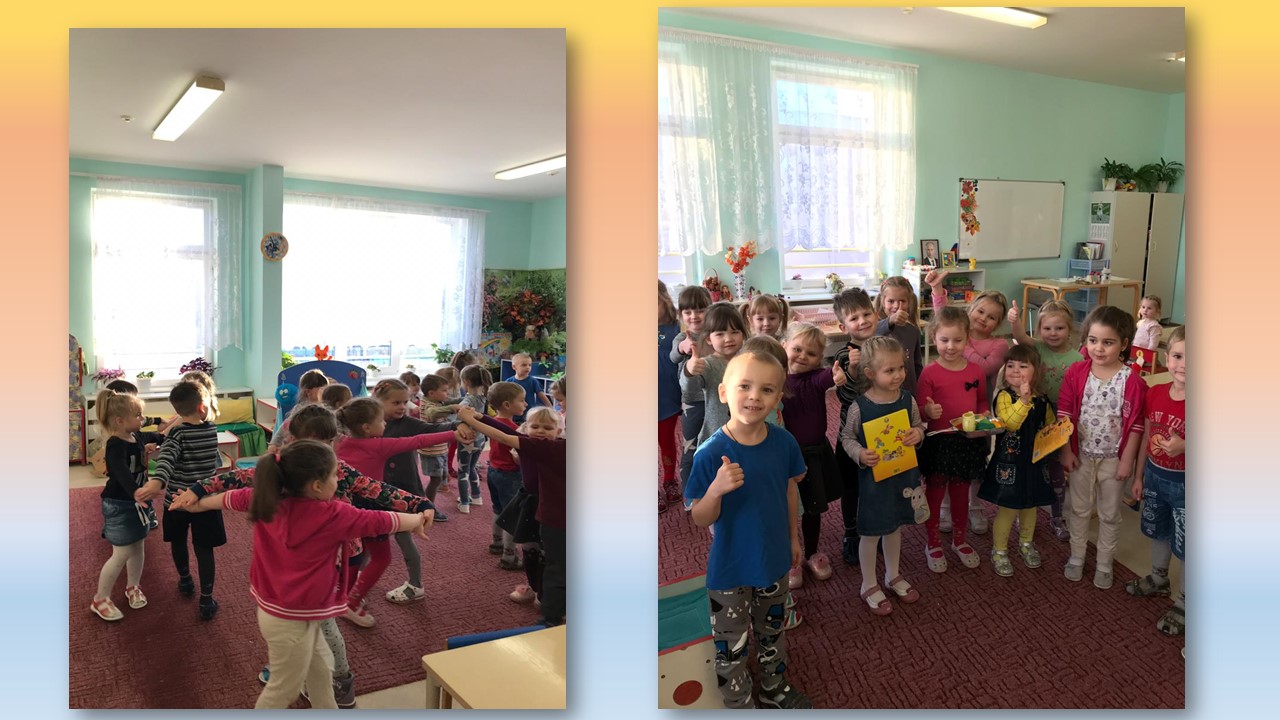 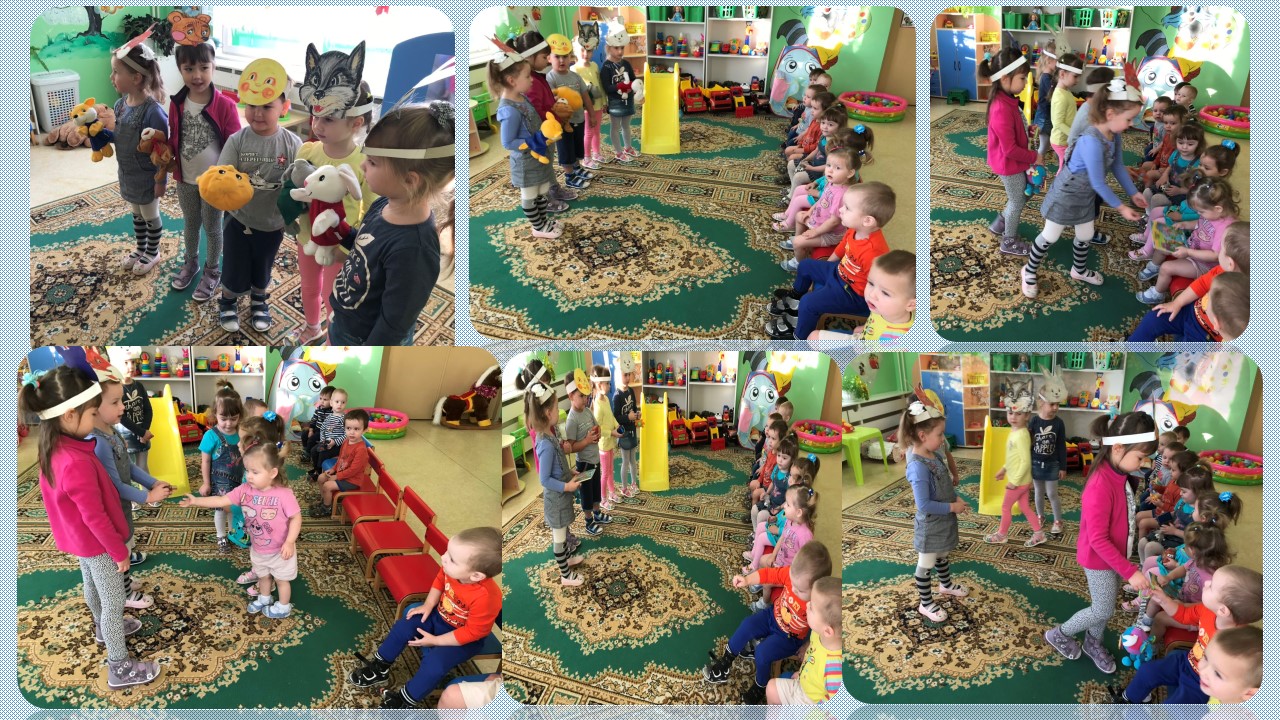 День 
добрых 
дел
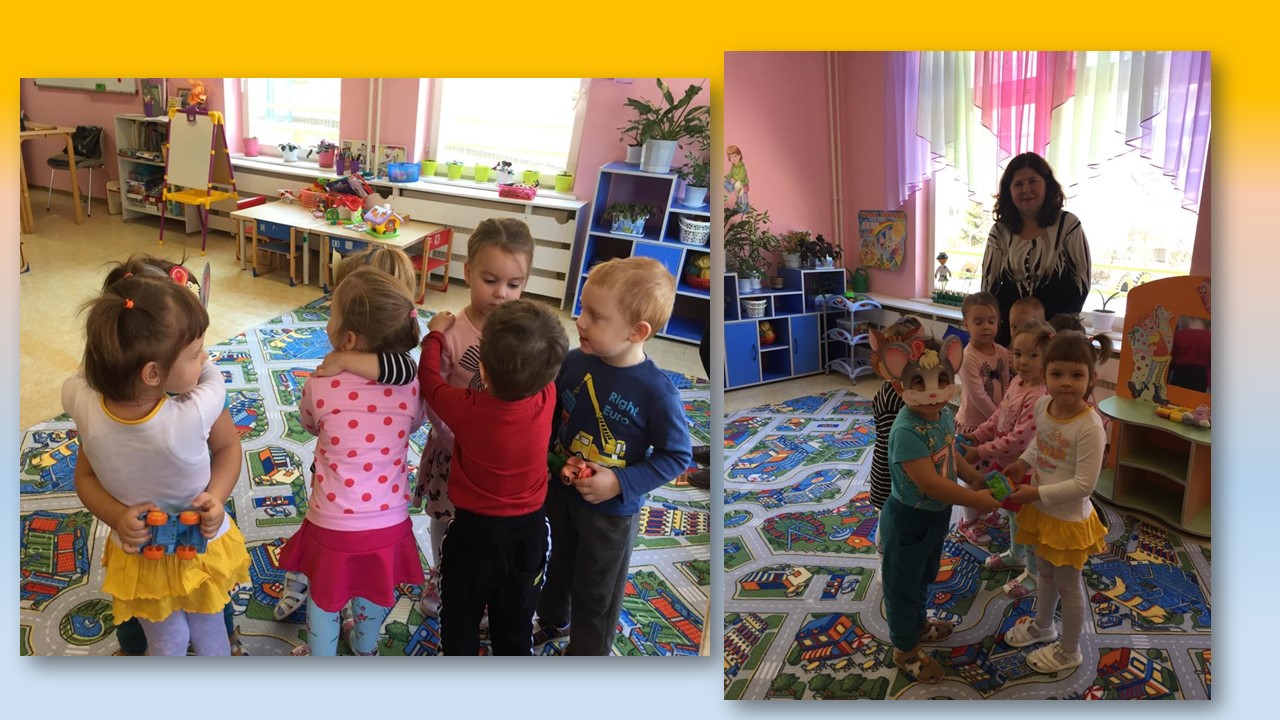 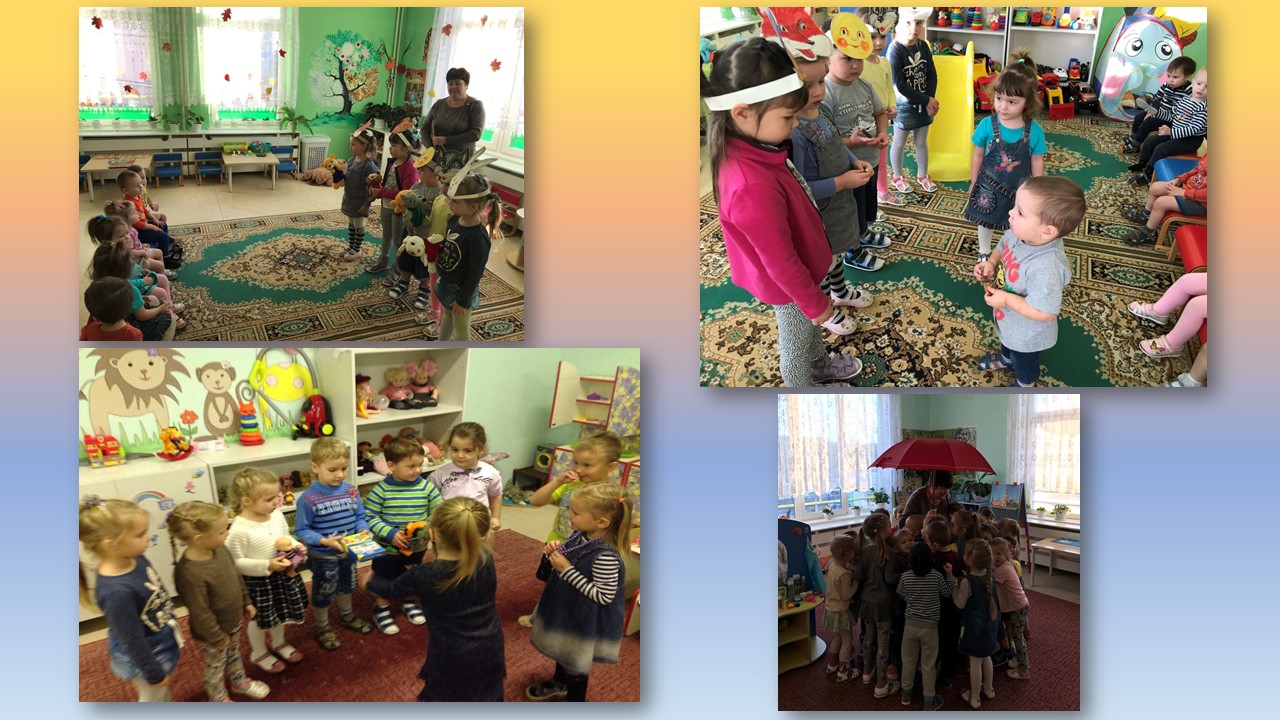 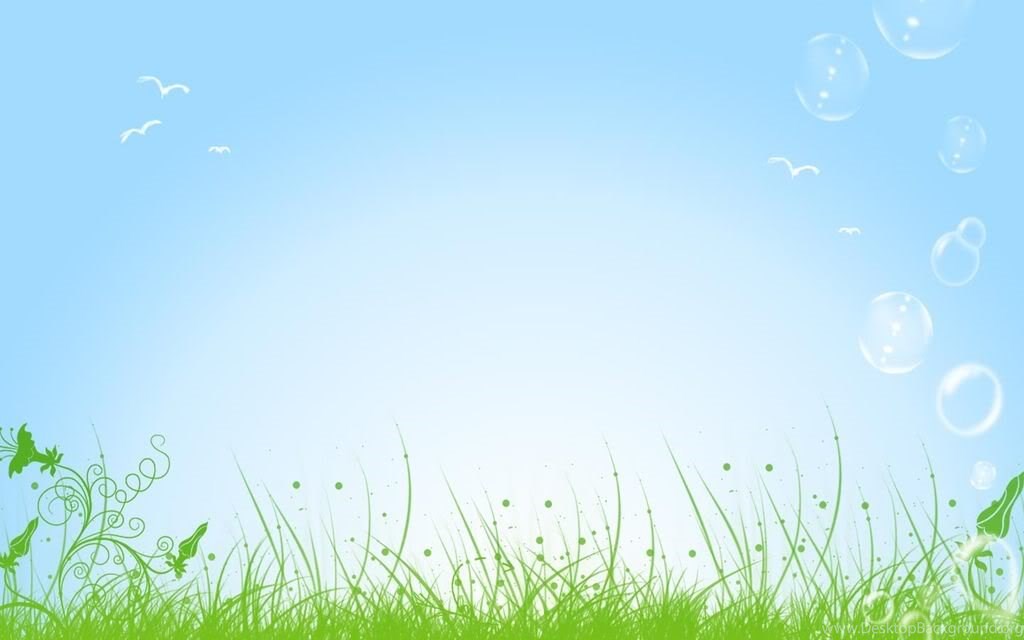 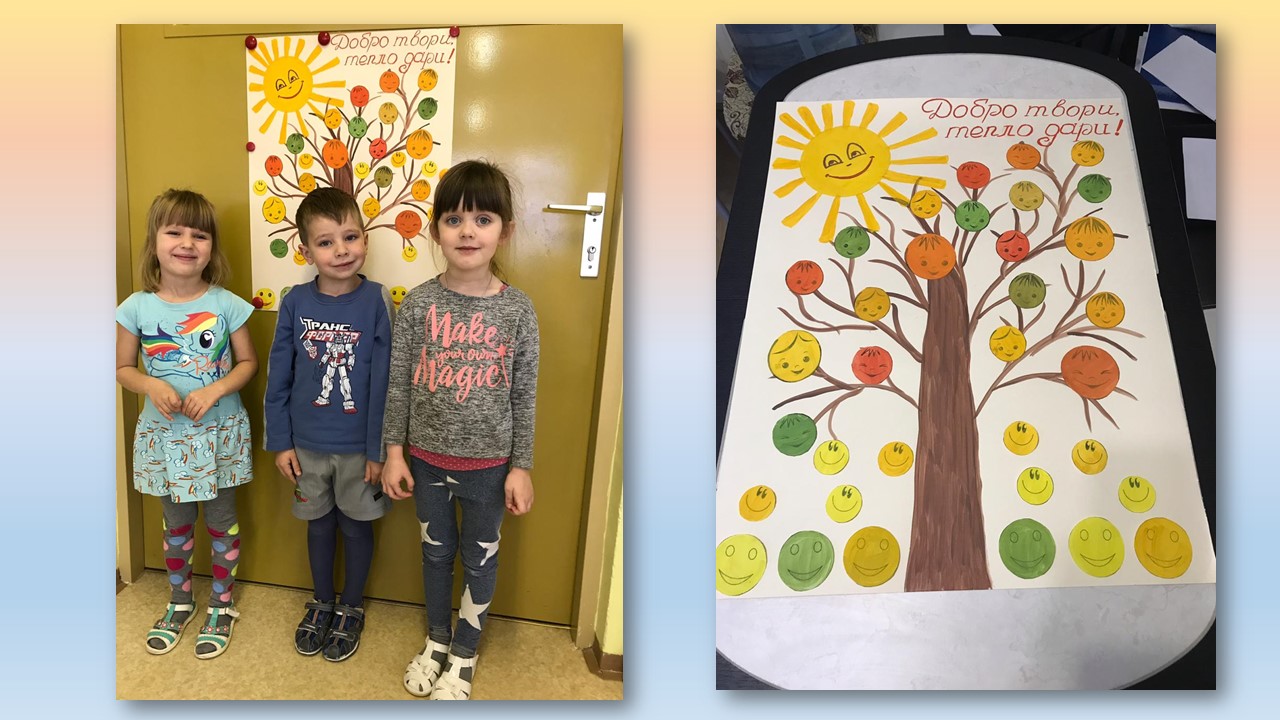 День добрых дел
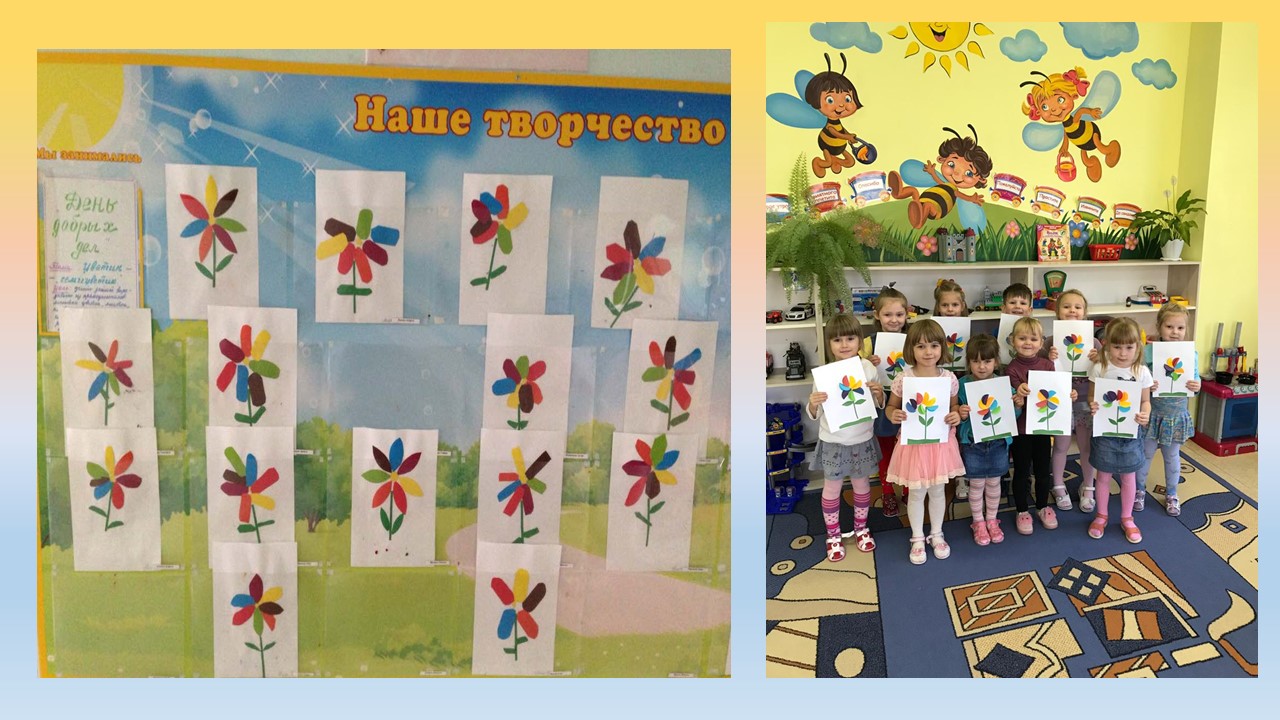 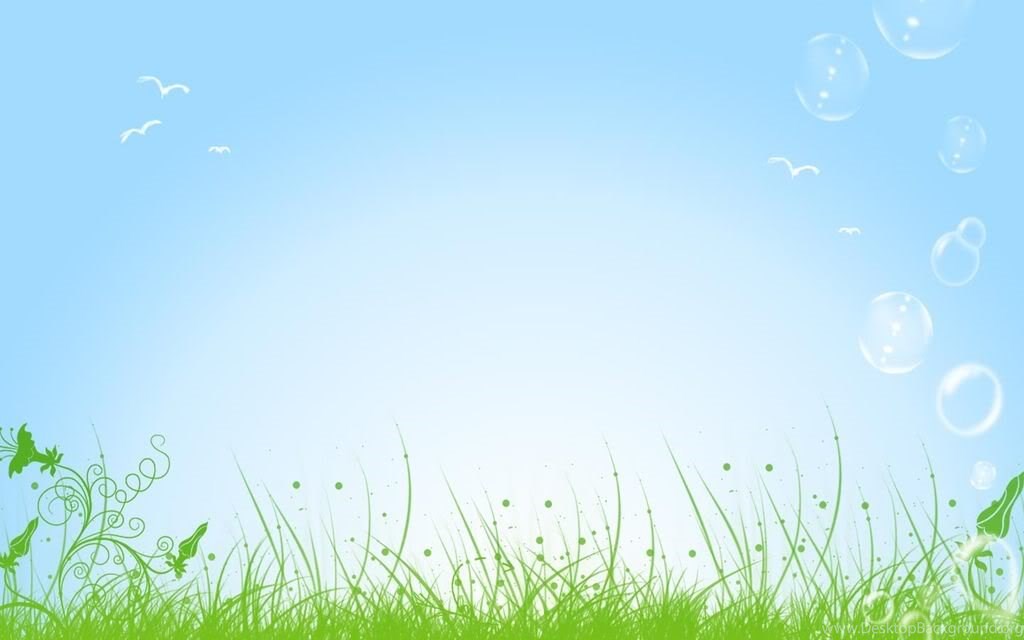 Акция «Птичья столовая»
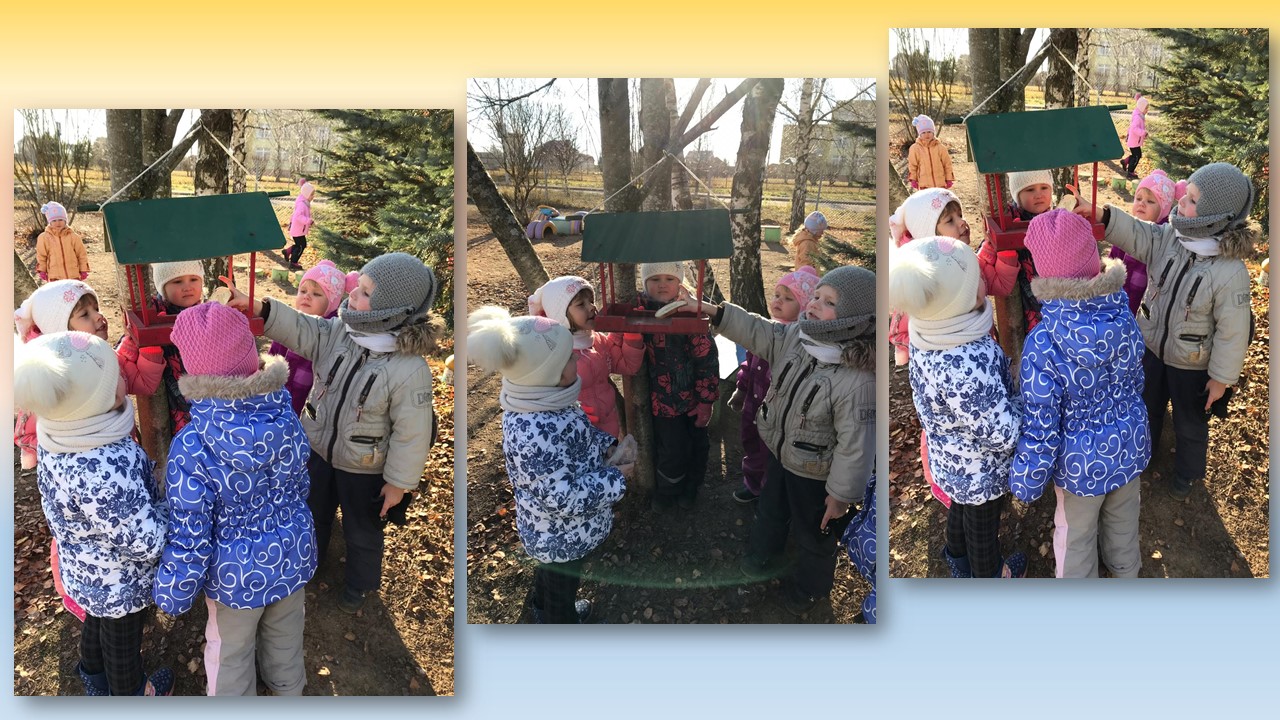 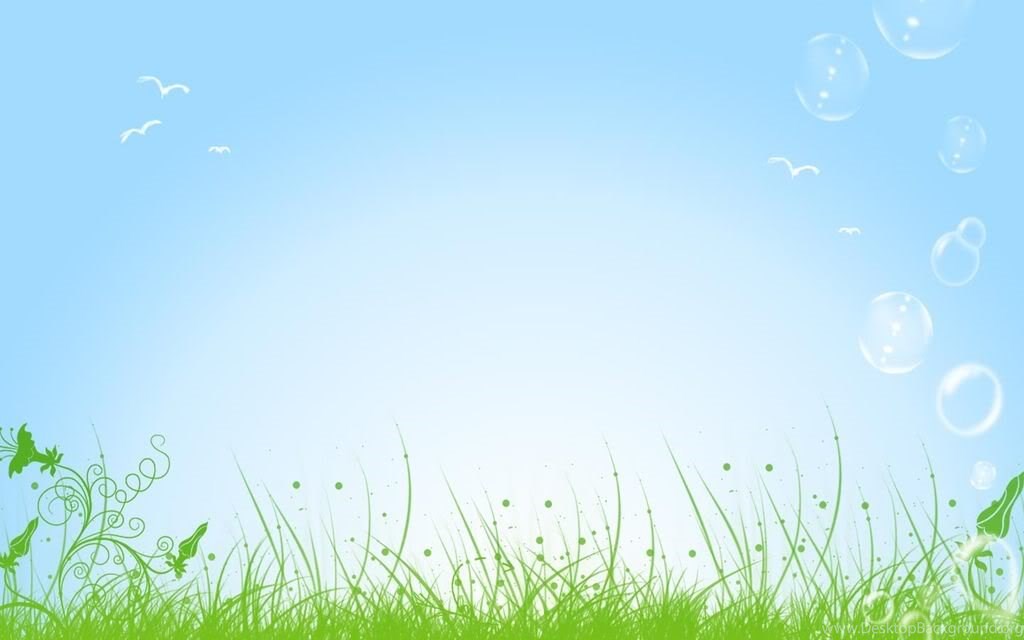 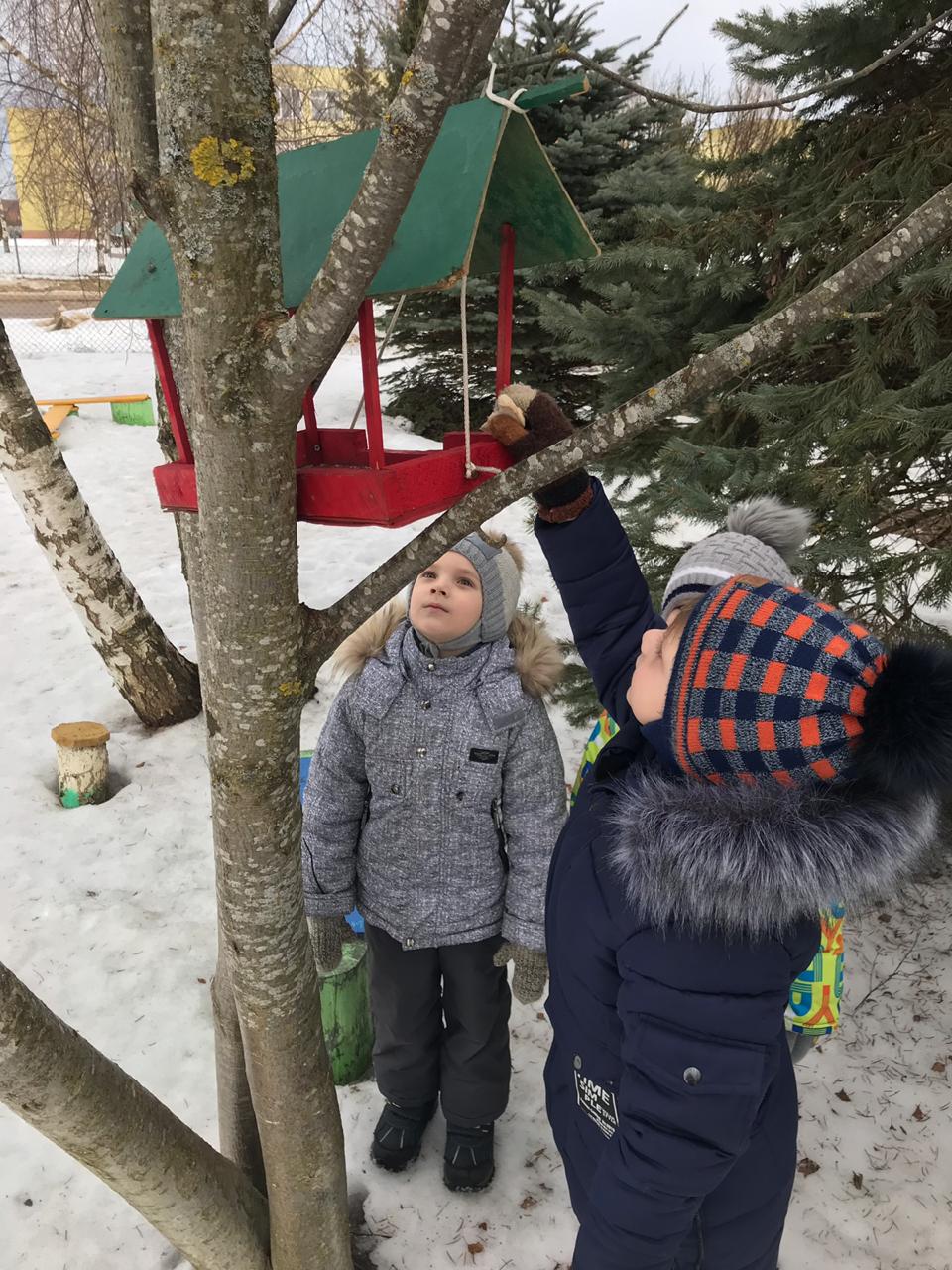 Акция
«Птичья столовая»
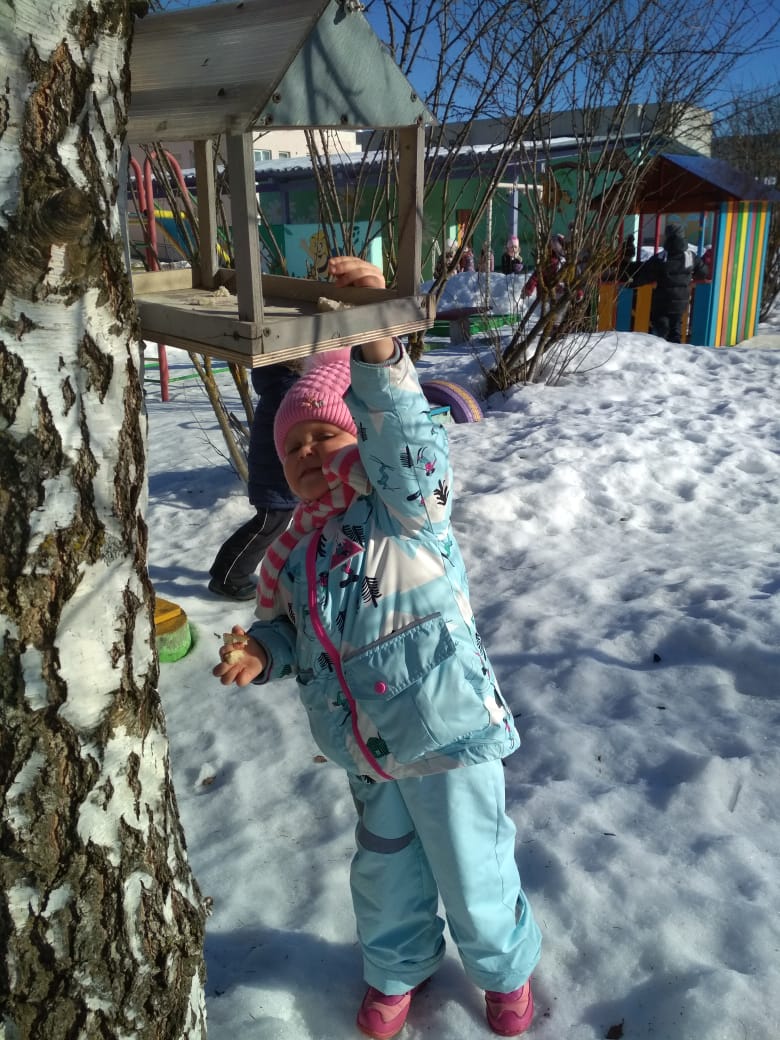 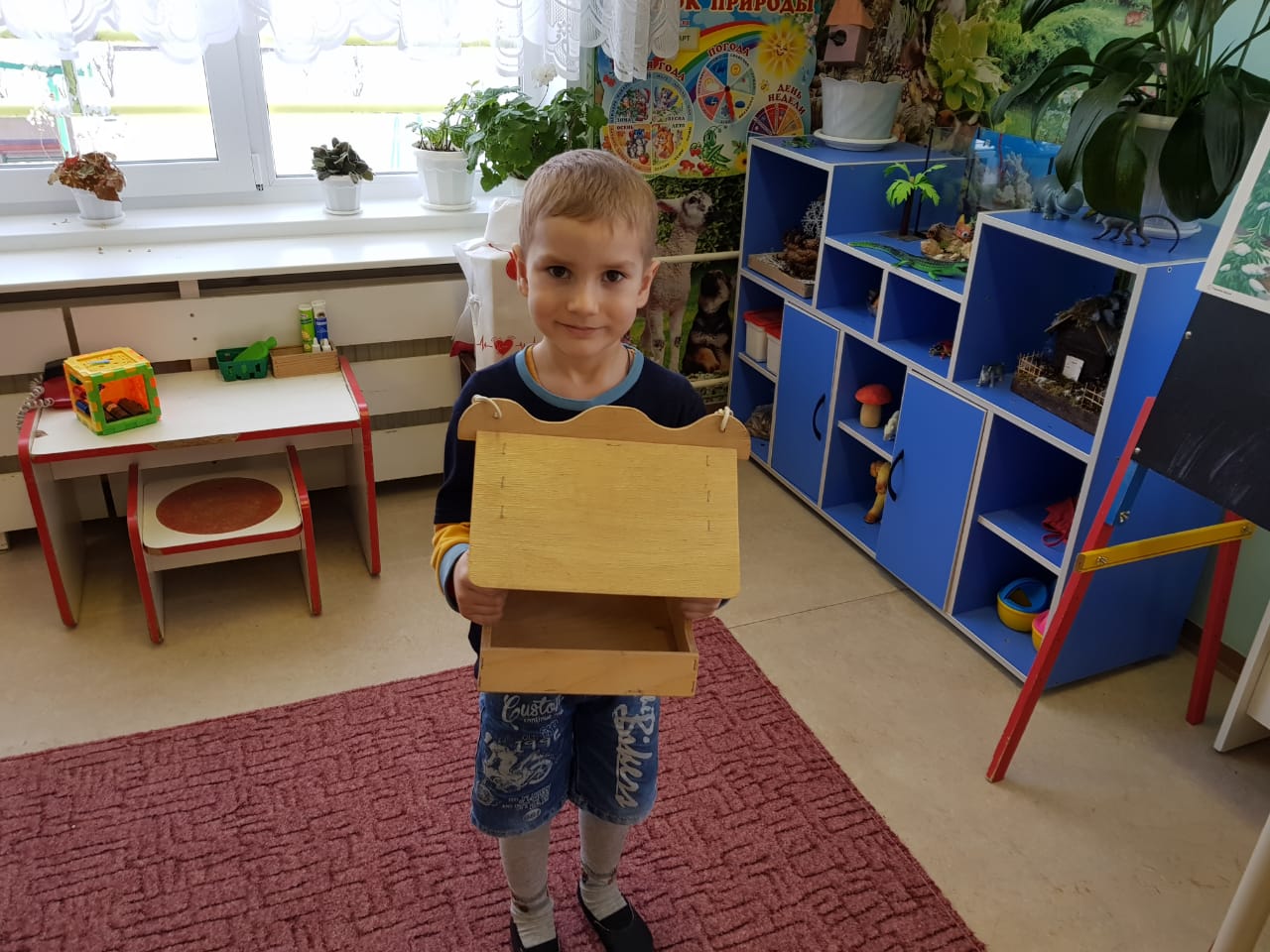 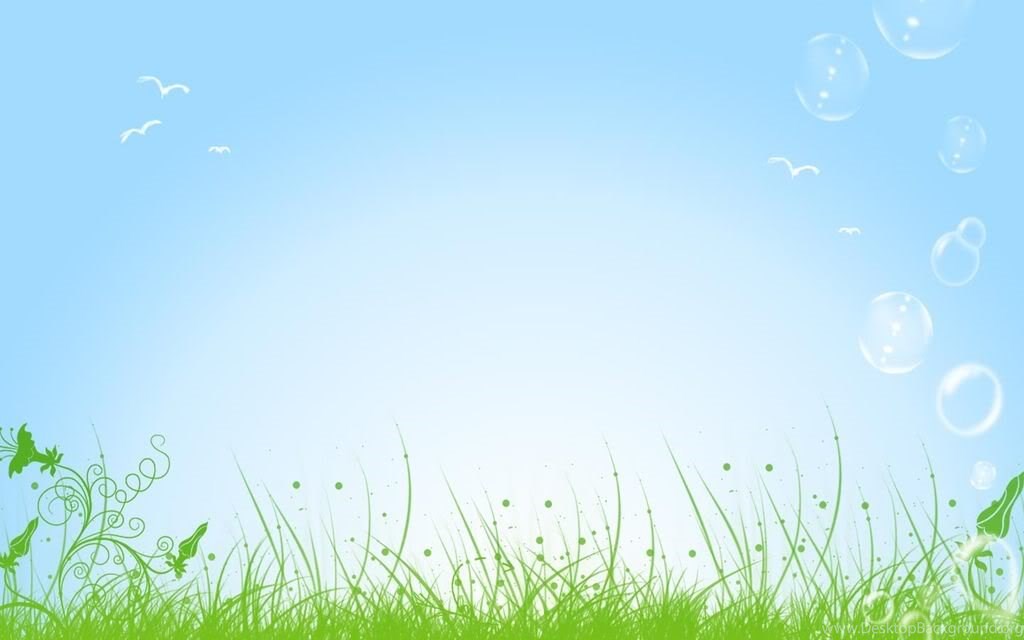 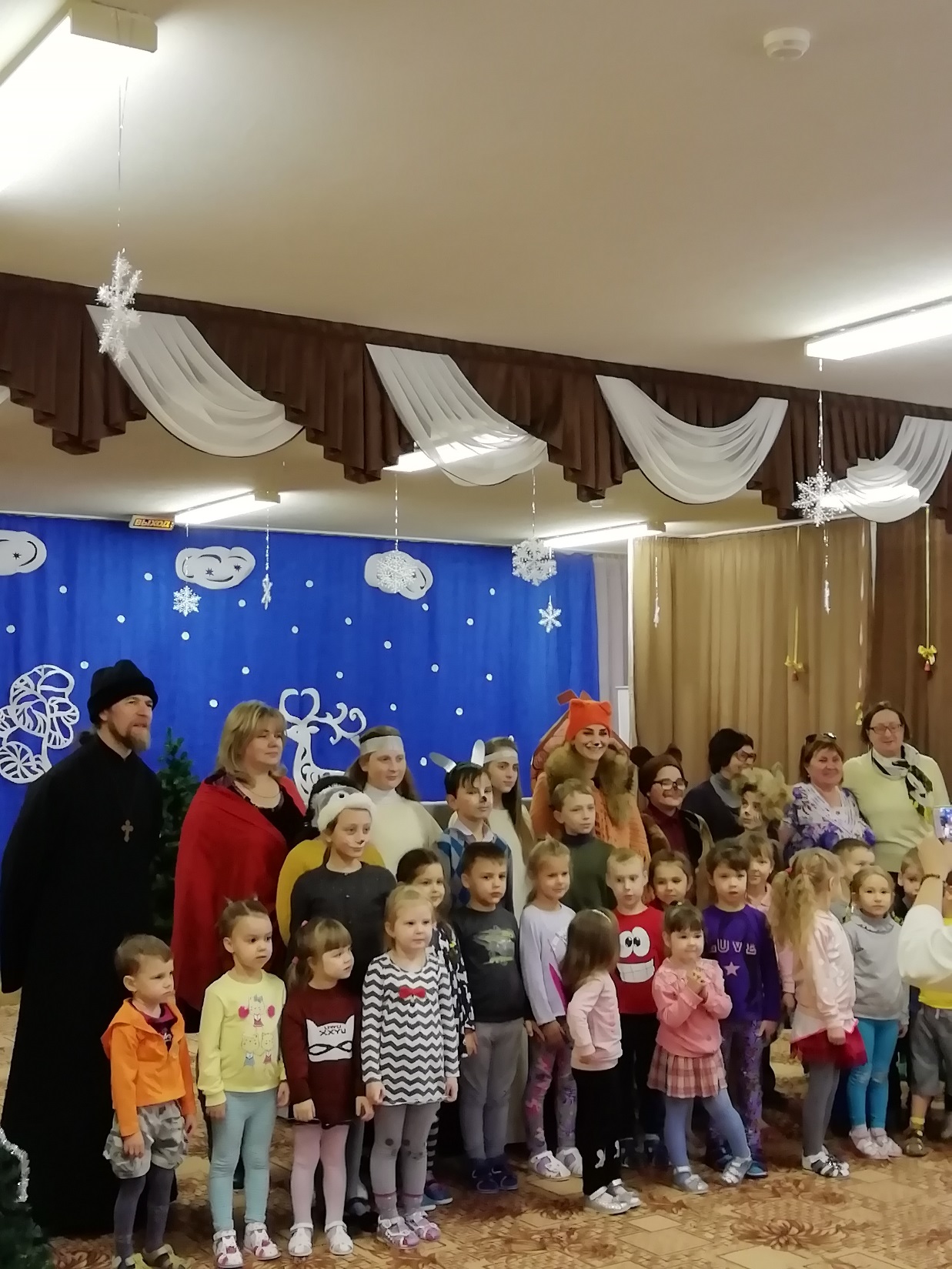 Взаимодействие с храмом
Александра 
Невского
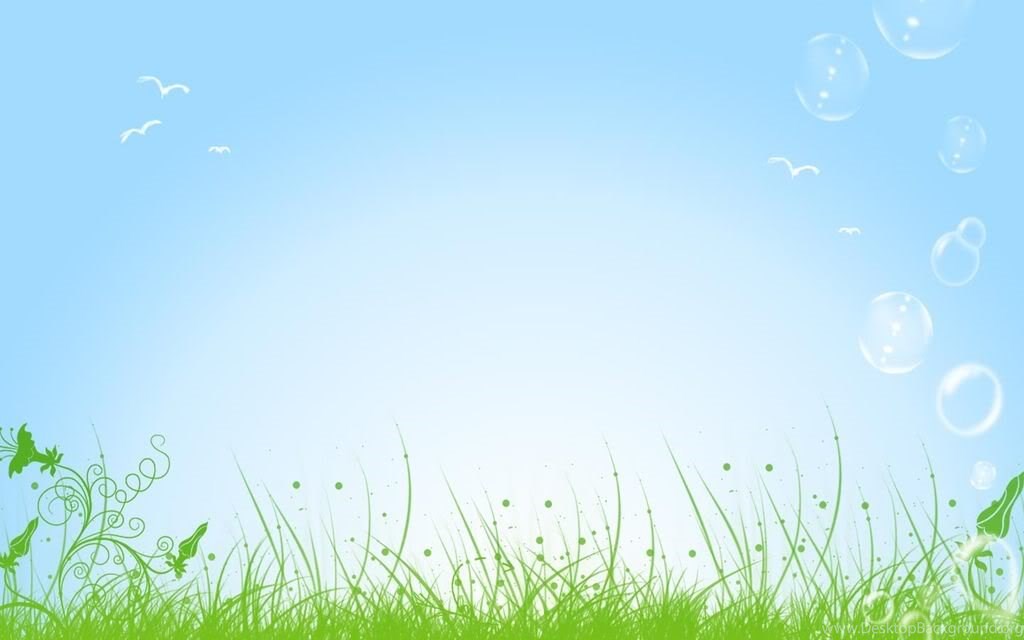 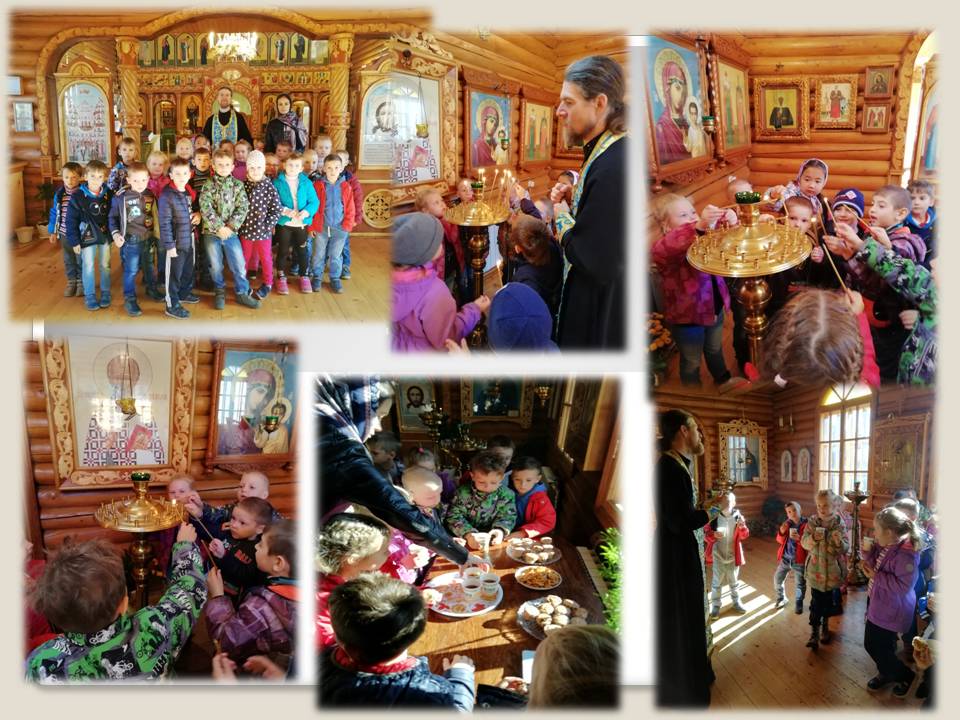 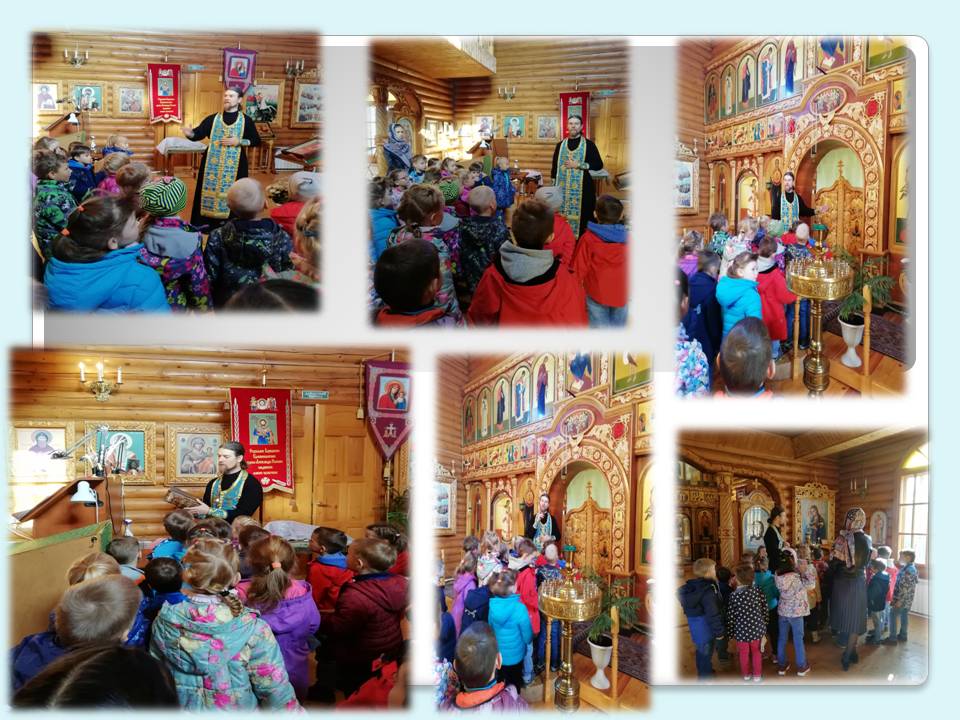 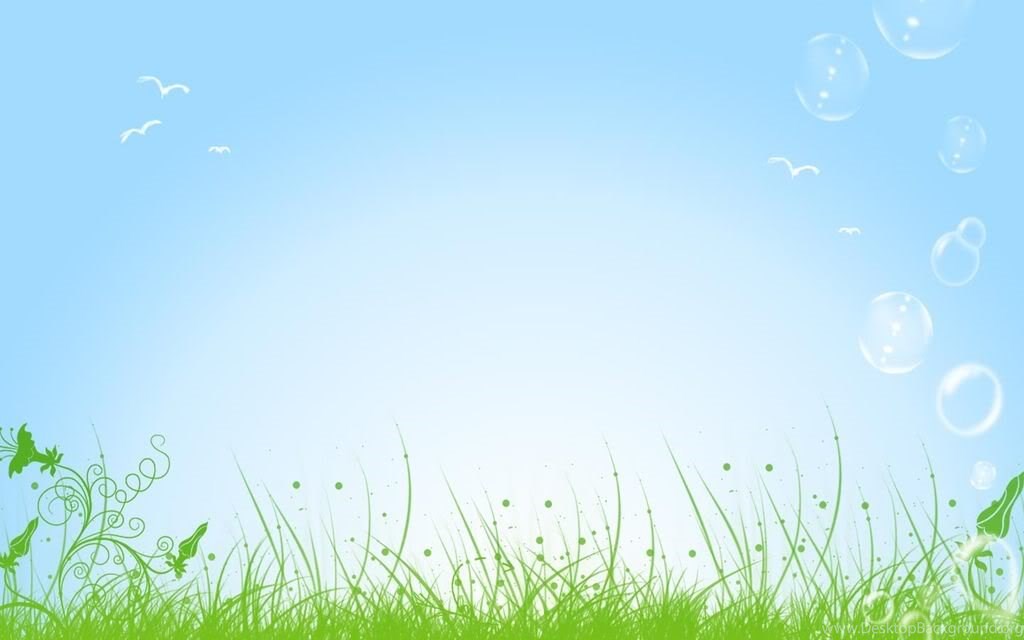 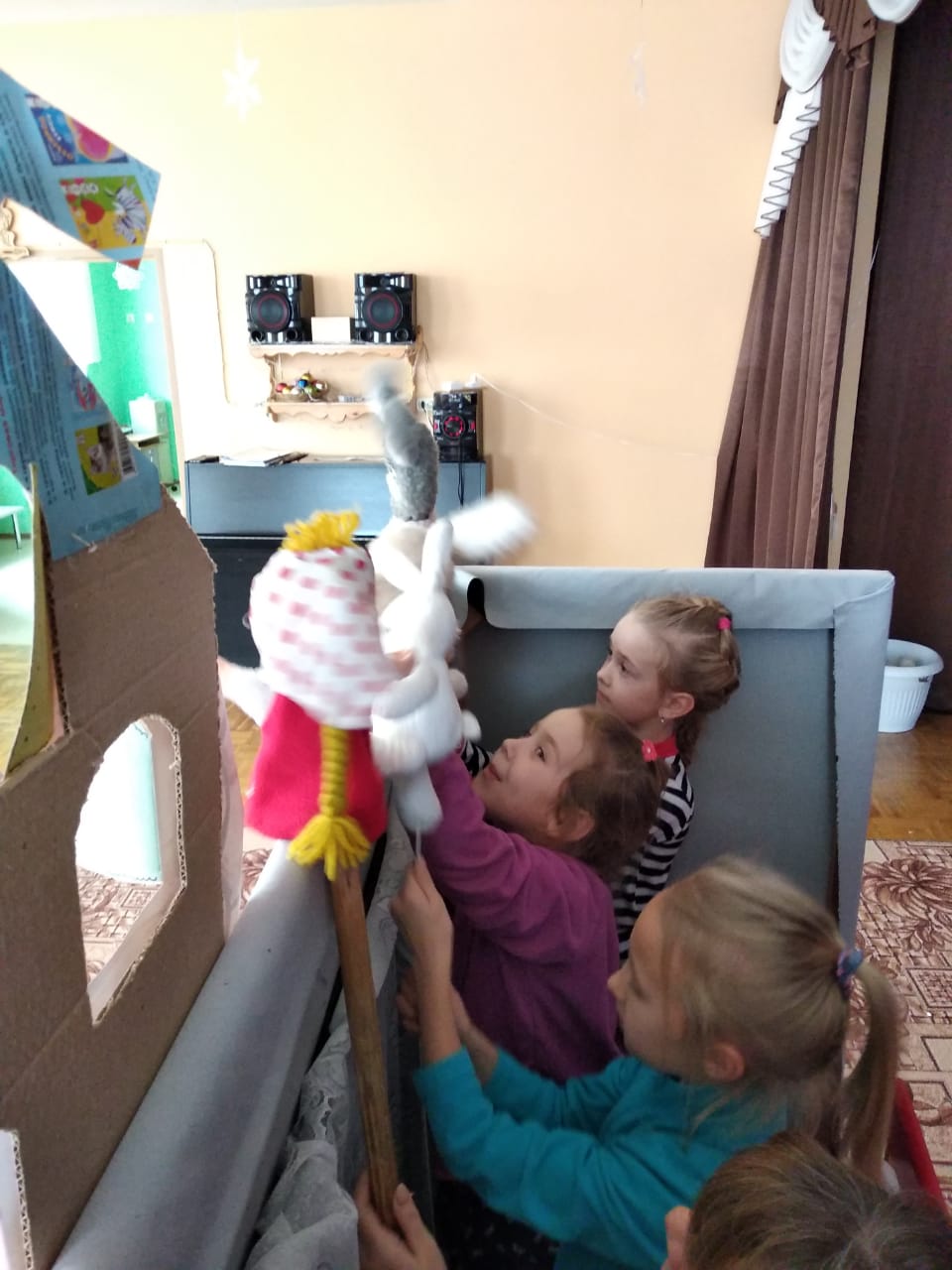 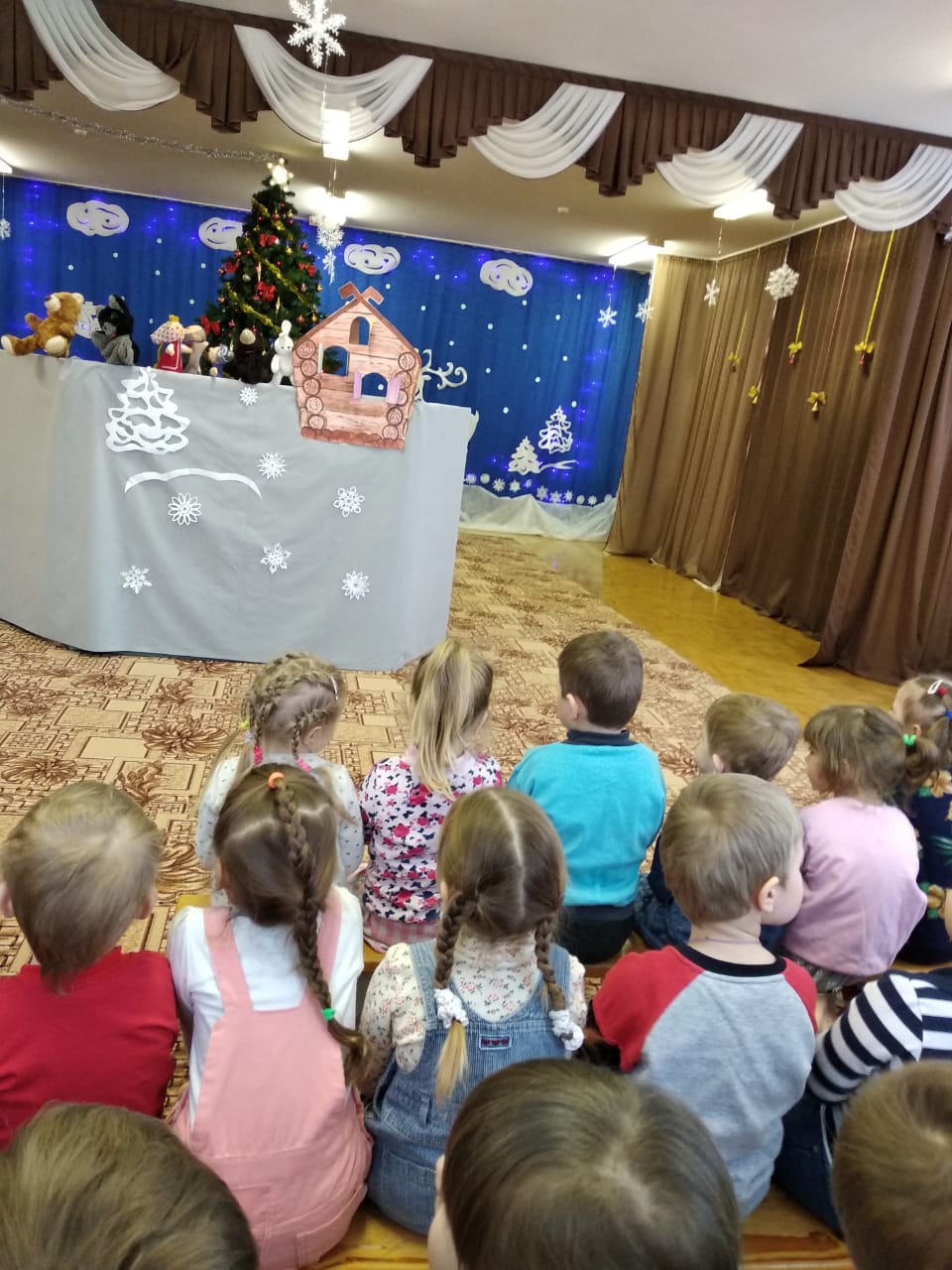 Дети старших групп 
показывают спектакль 
для детей младших групп
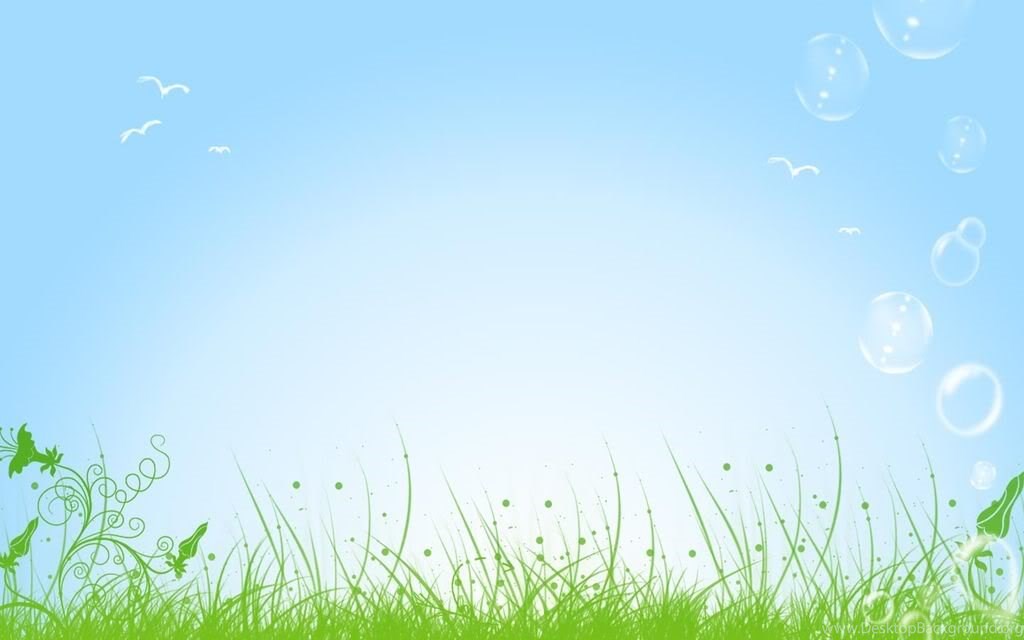 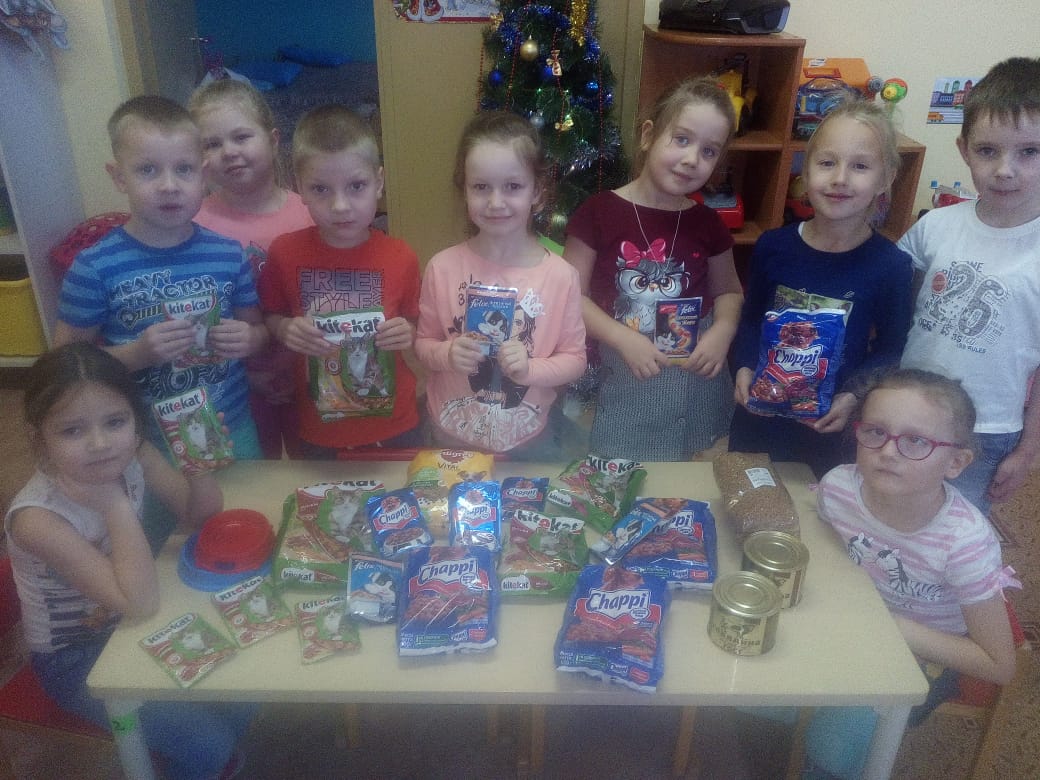 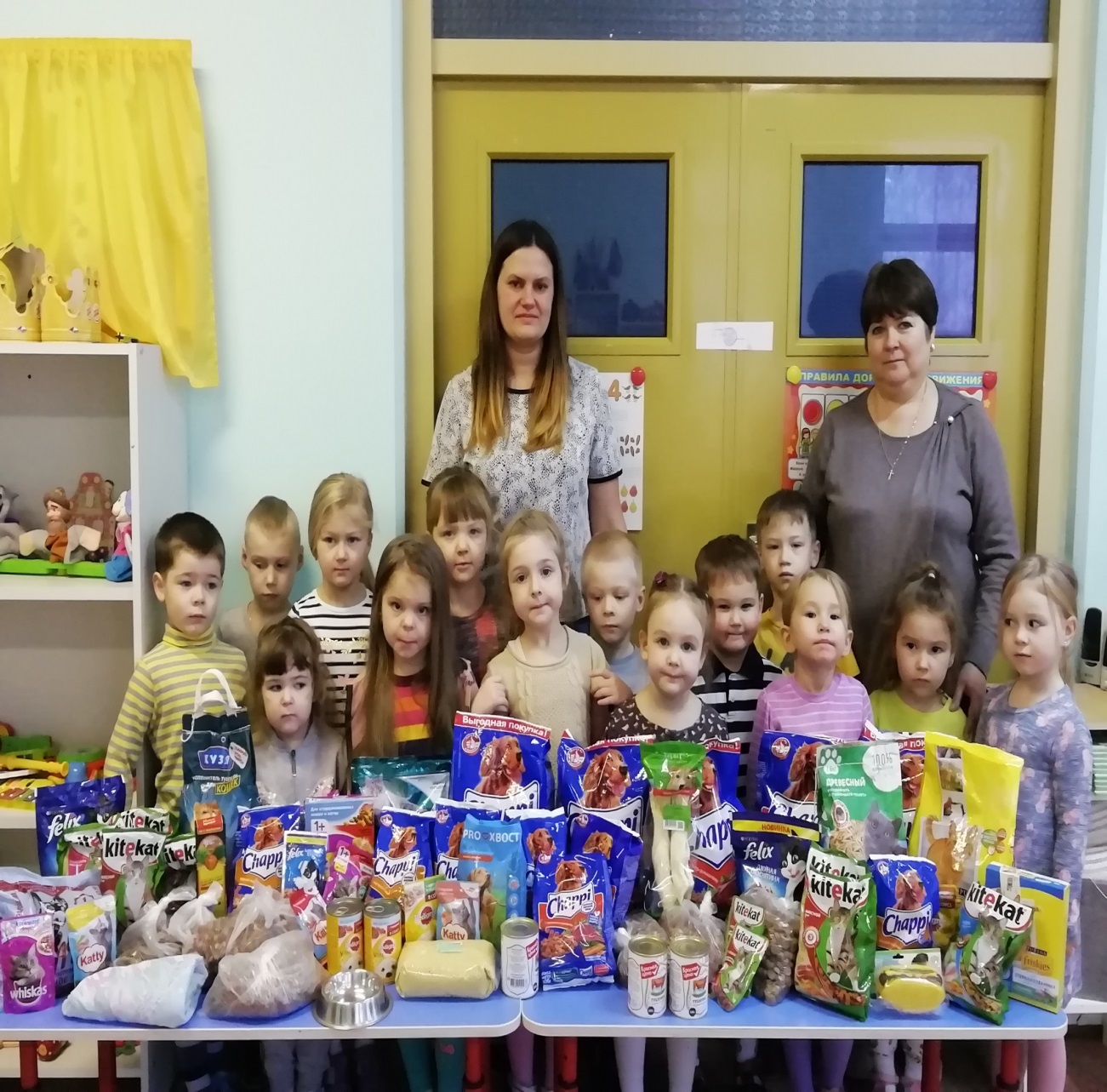 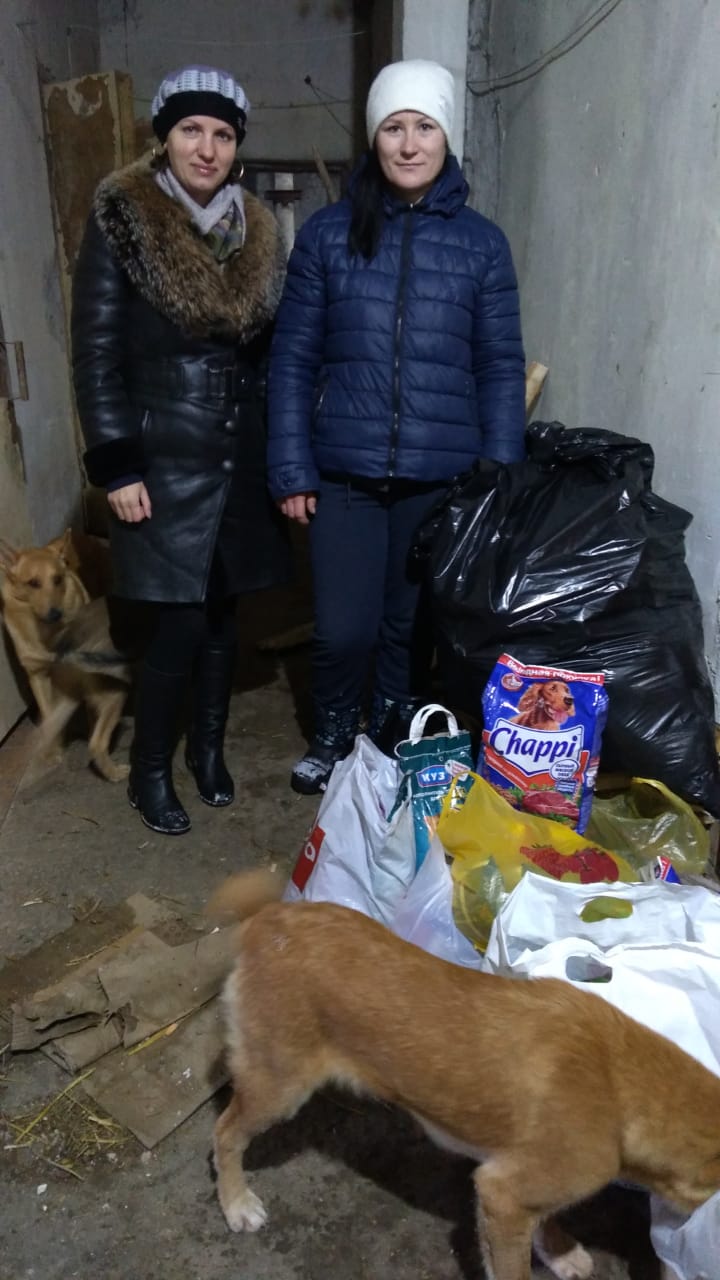 ПРОТЯНИ РУКУ ЛАПАМ
Акция по сбору помощи 
бездомным животным
«Протяни руку лапам»
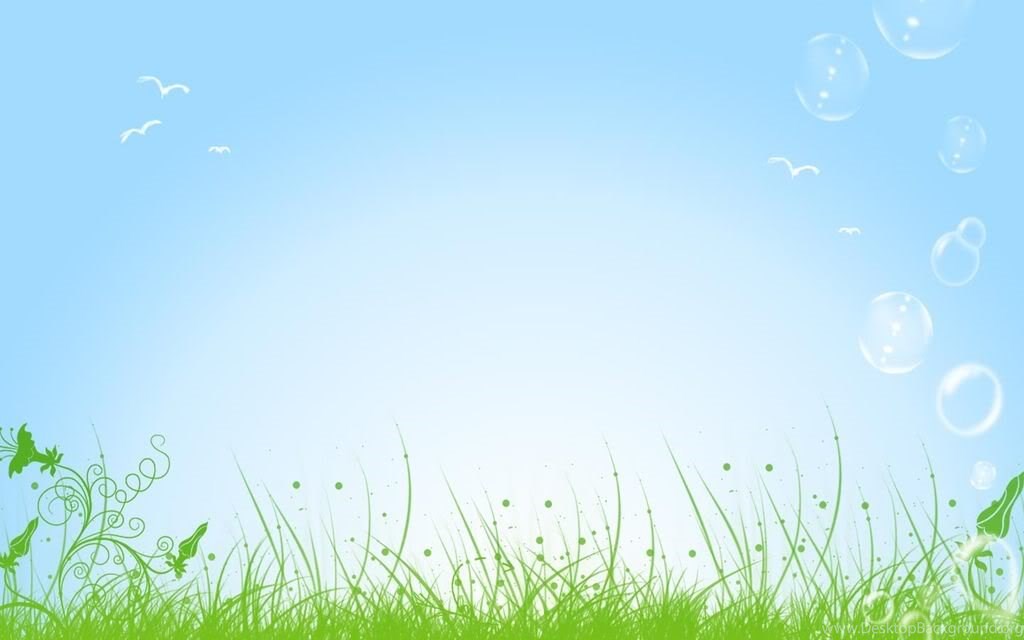 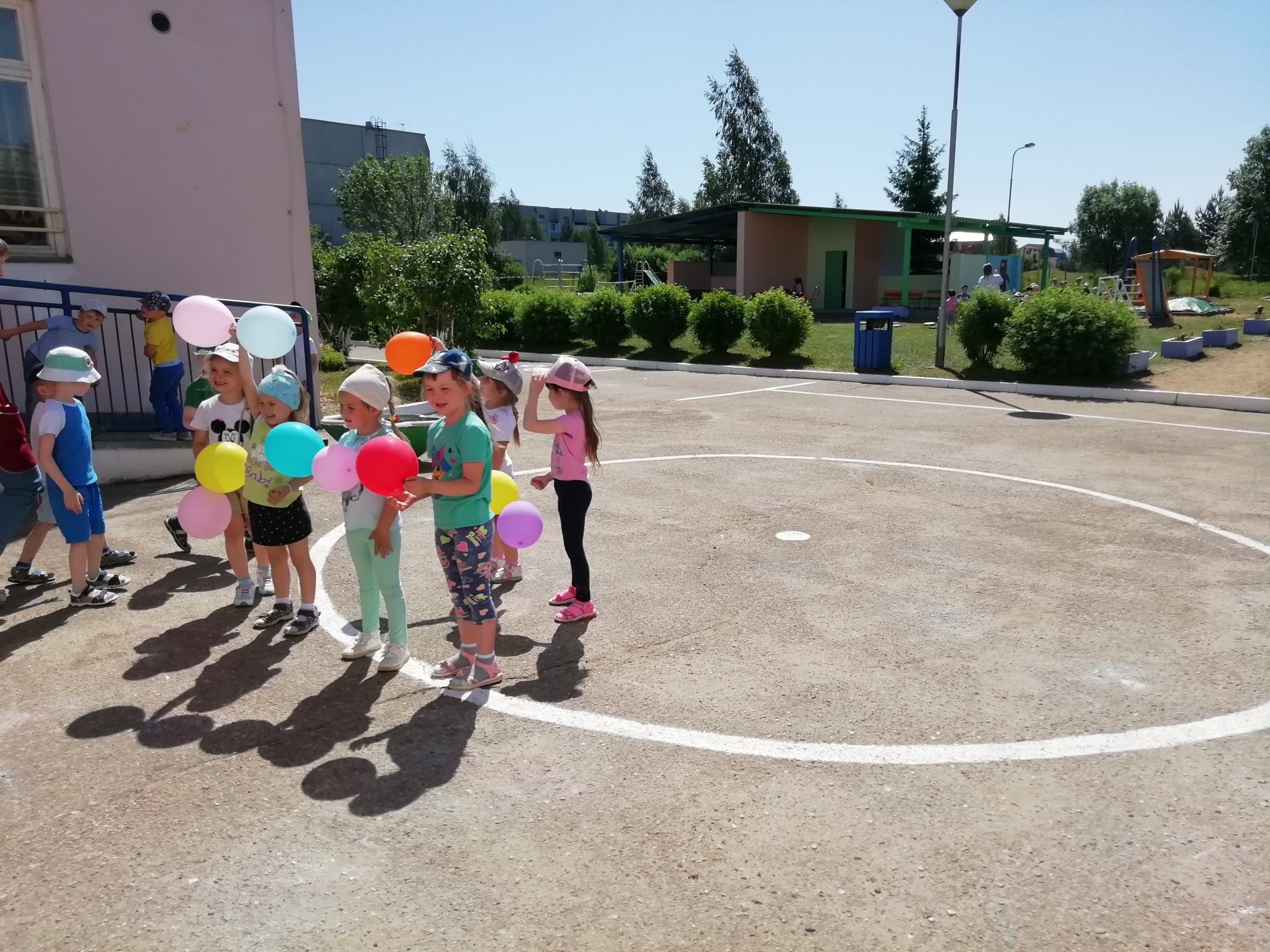 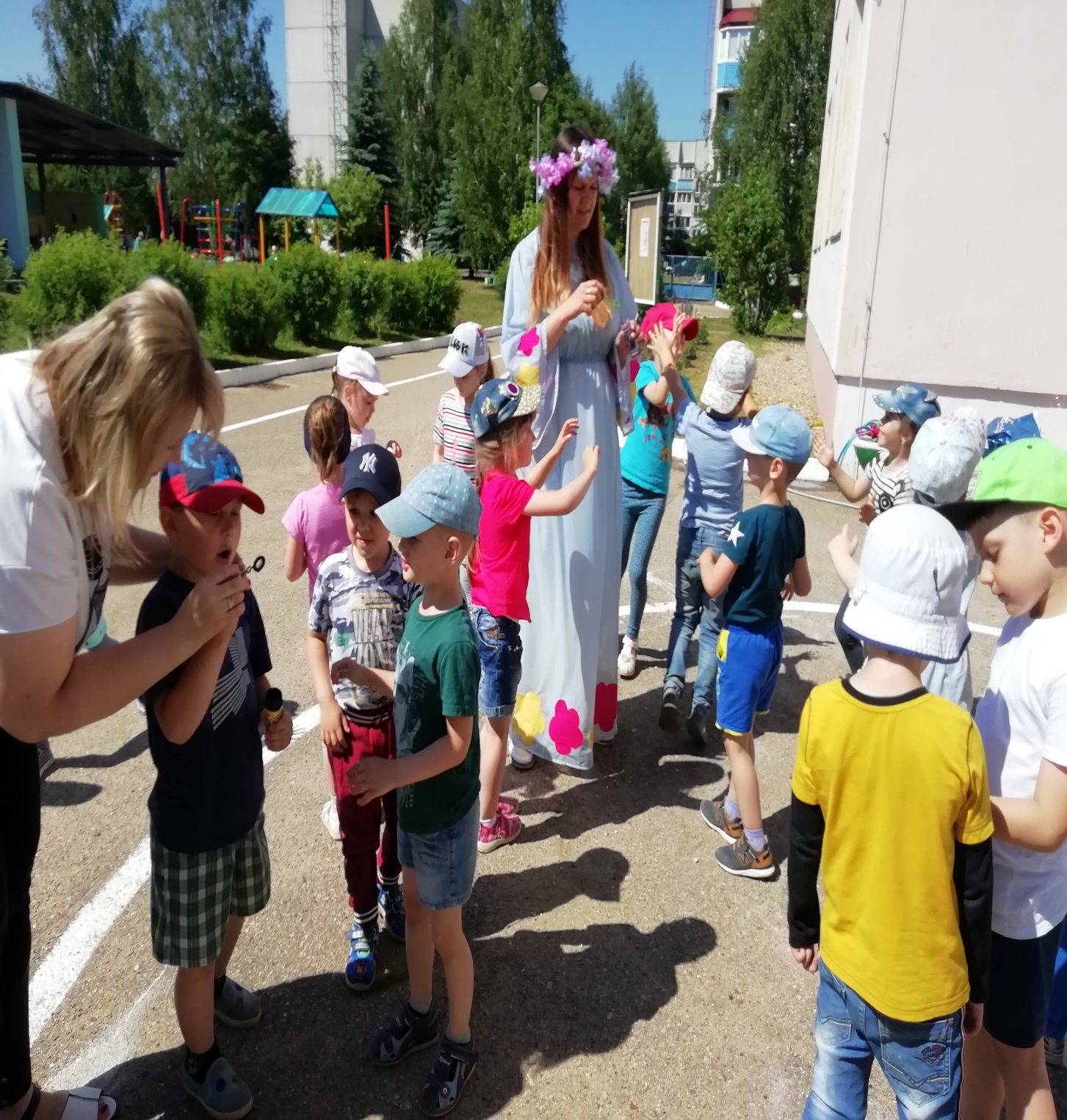 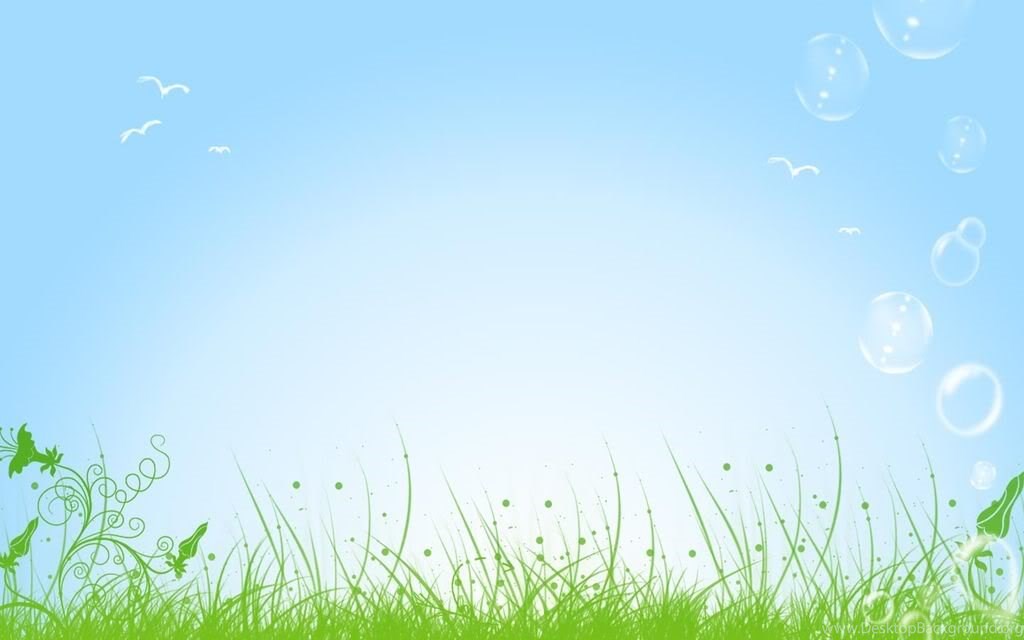 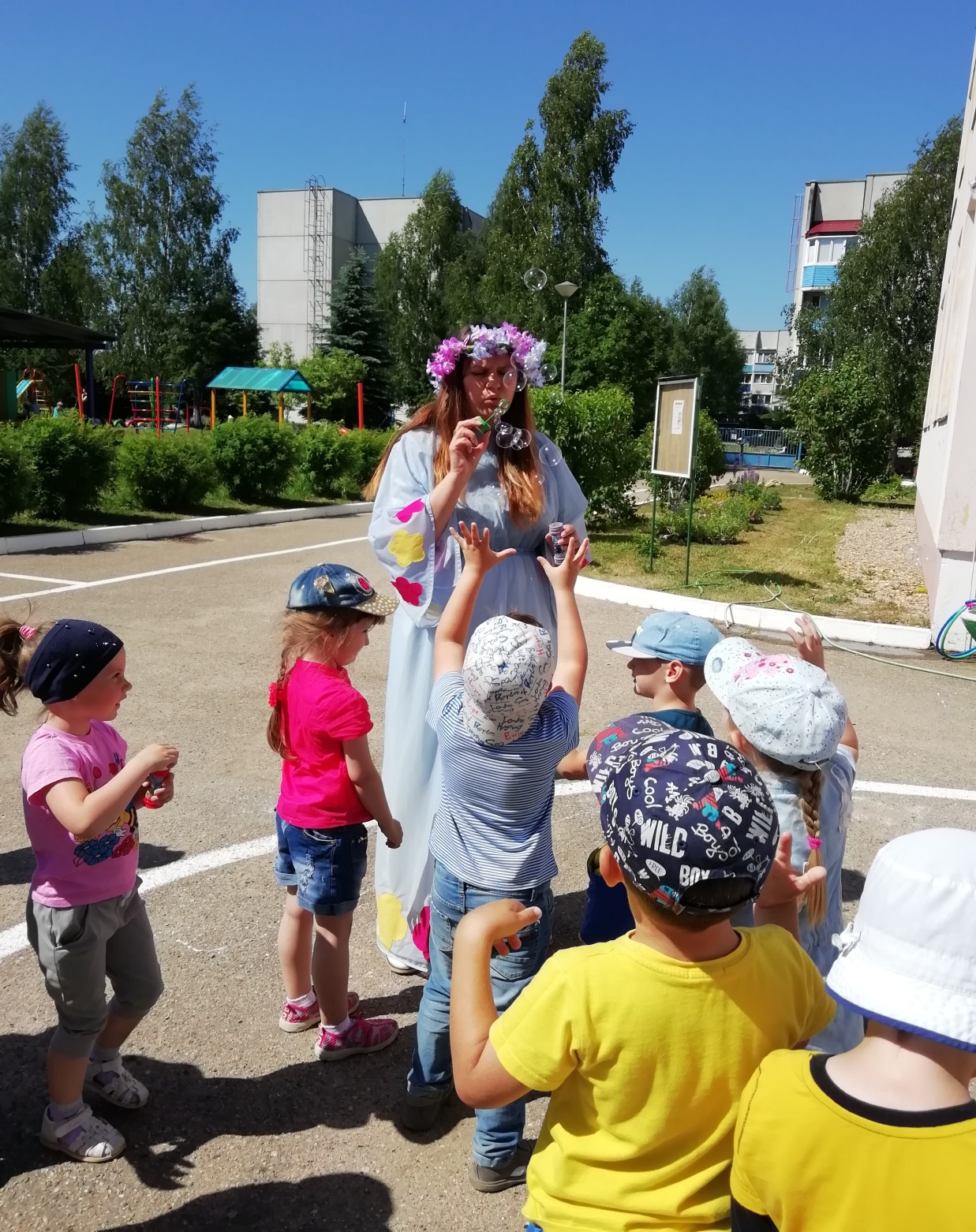 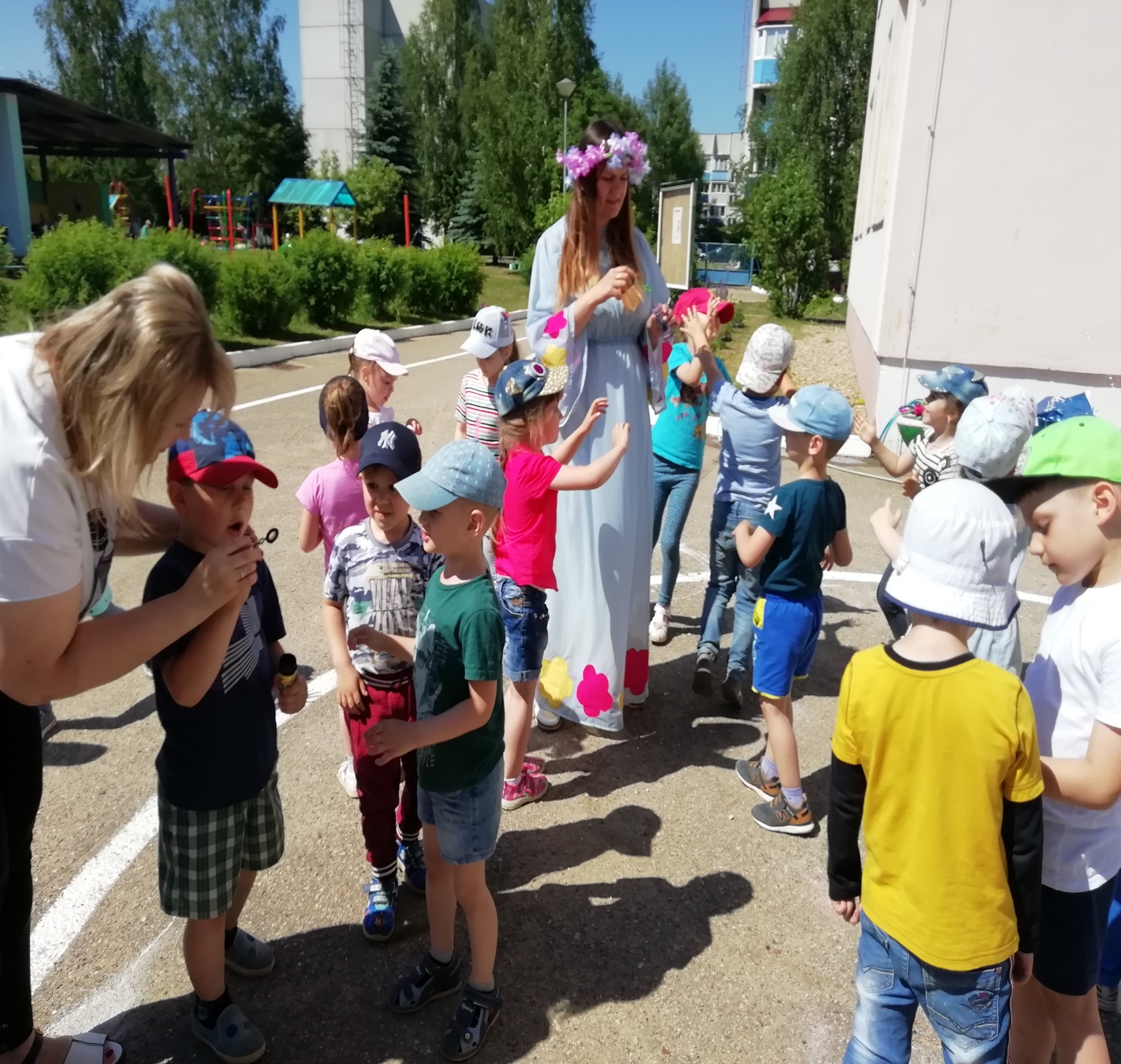 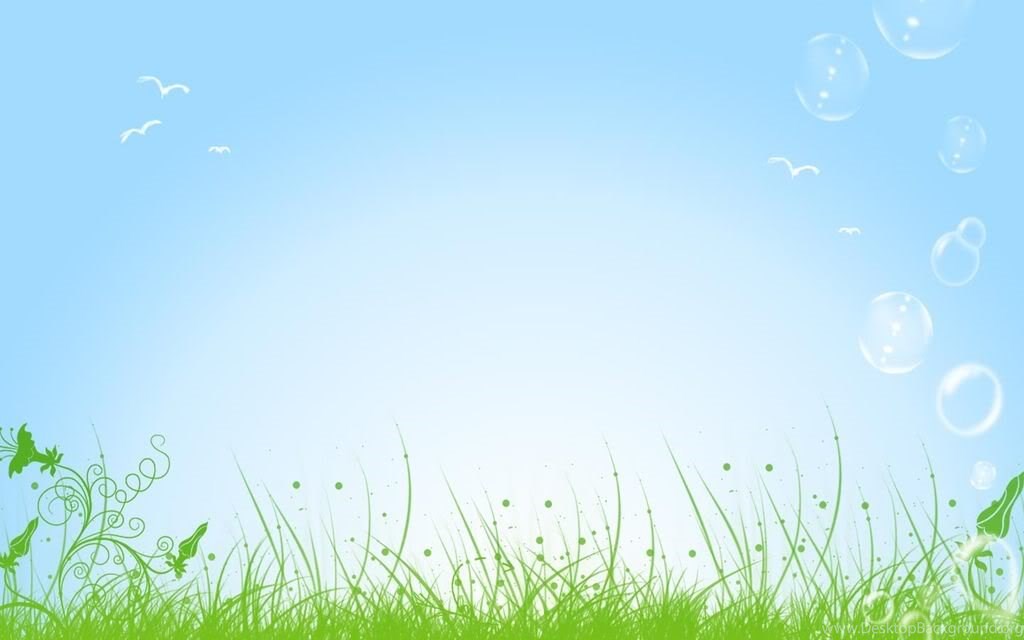 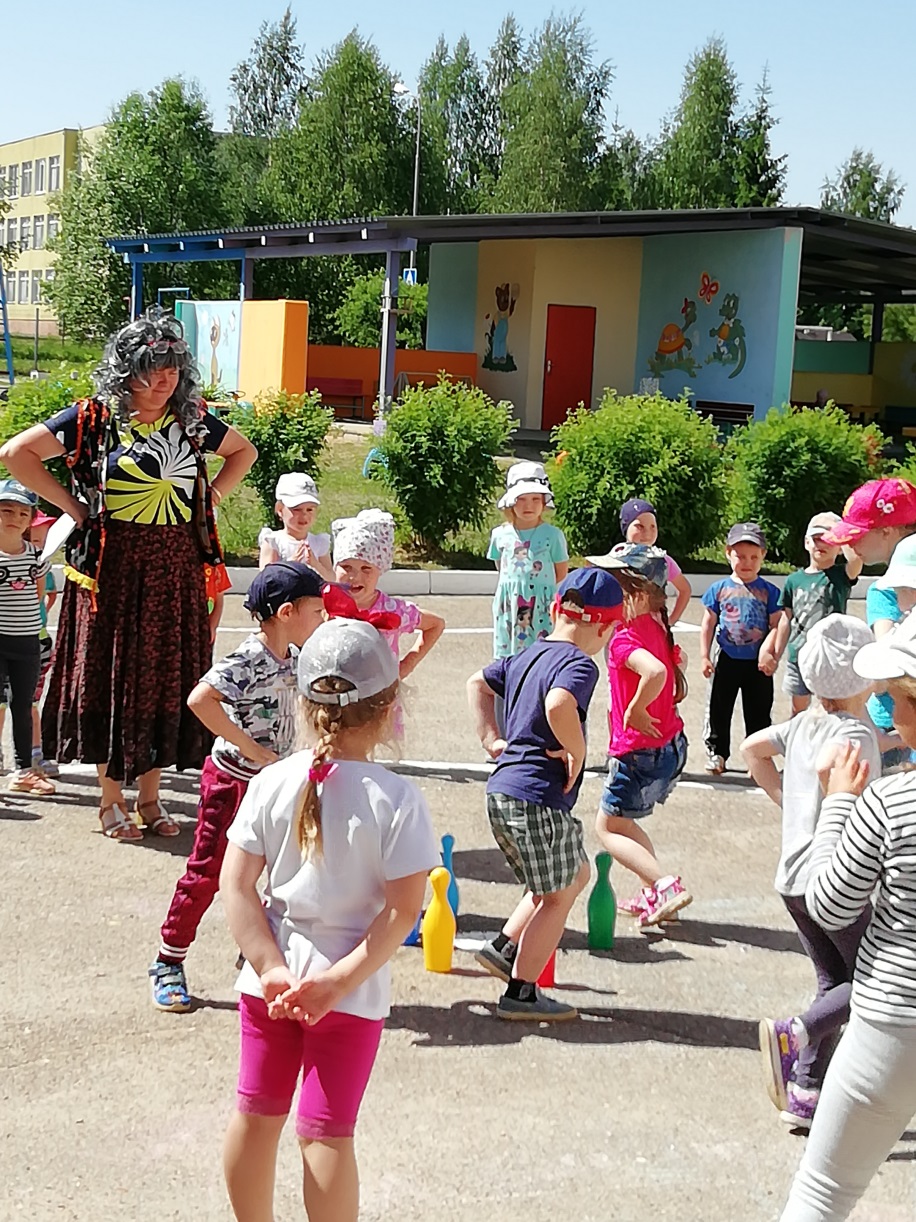 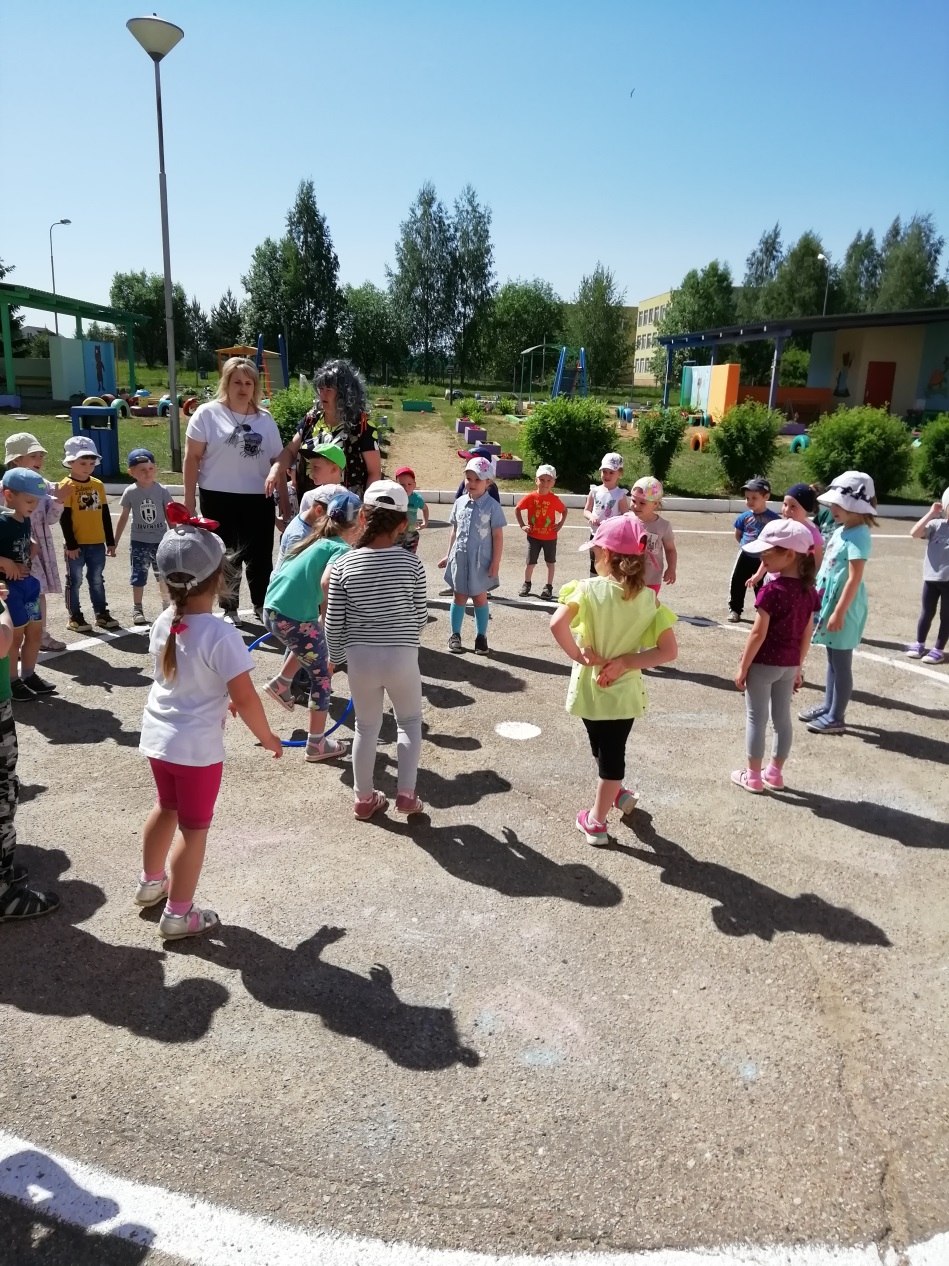 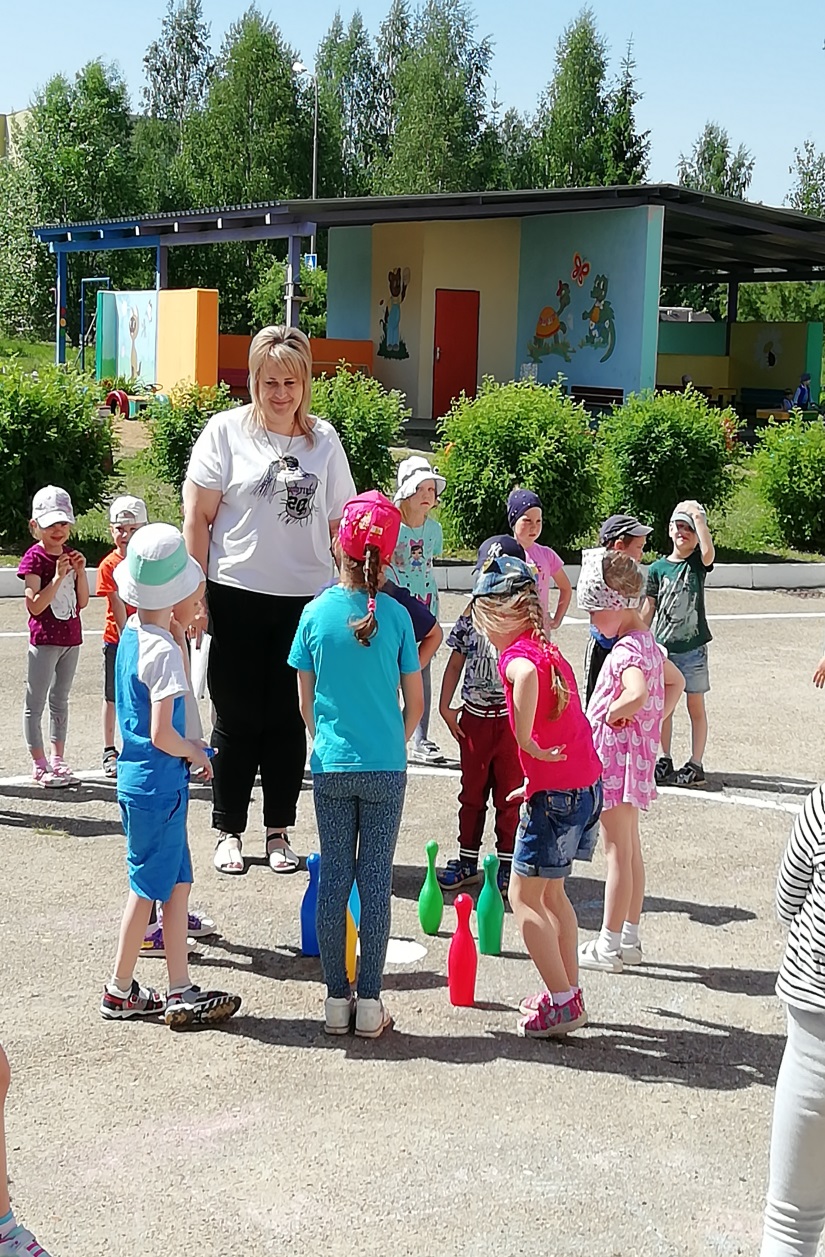 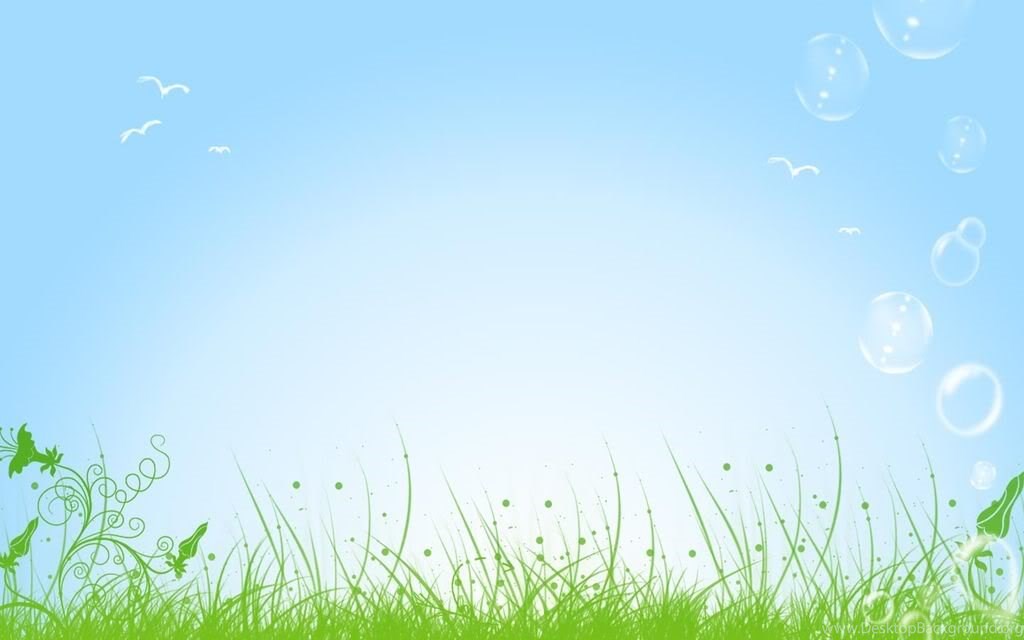 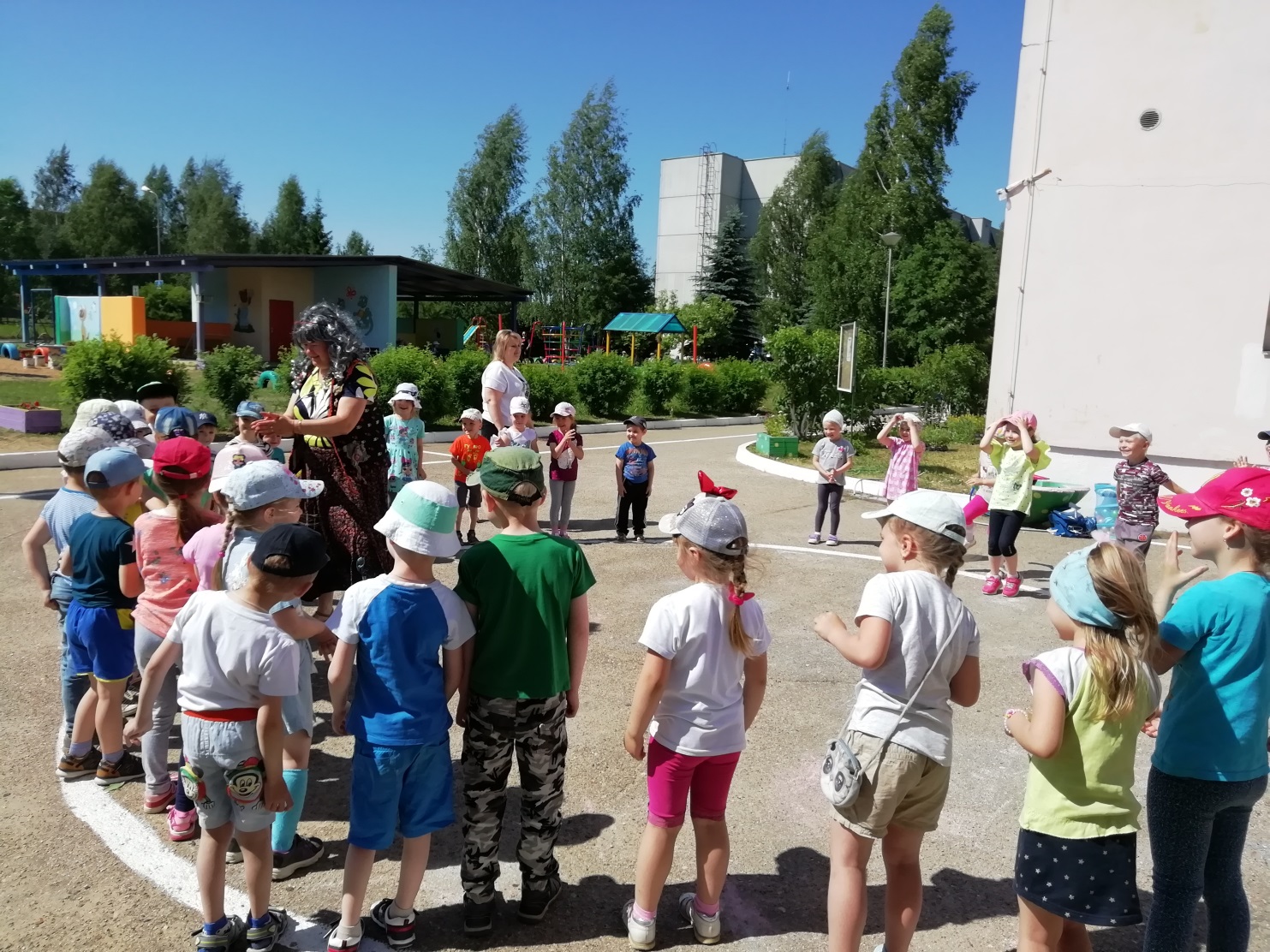 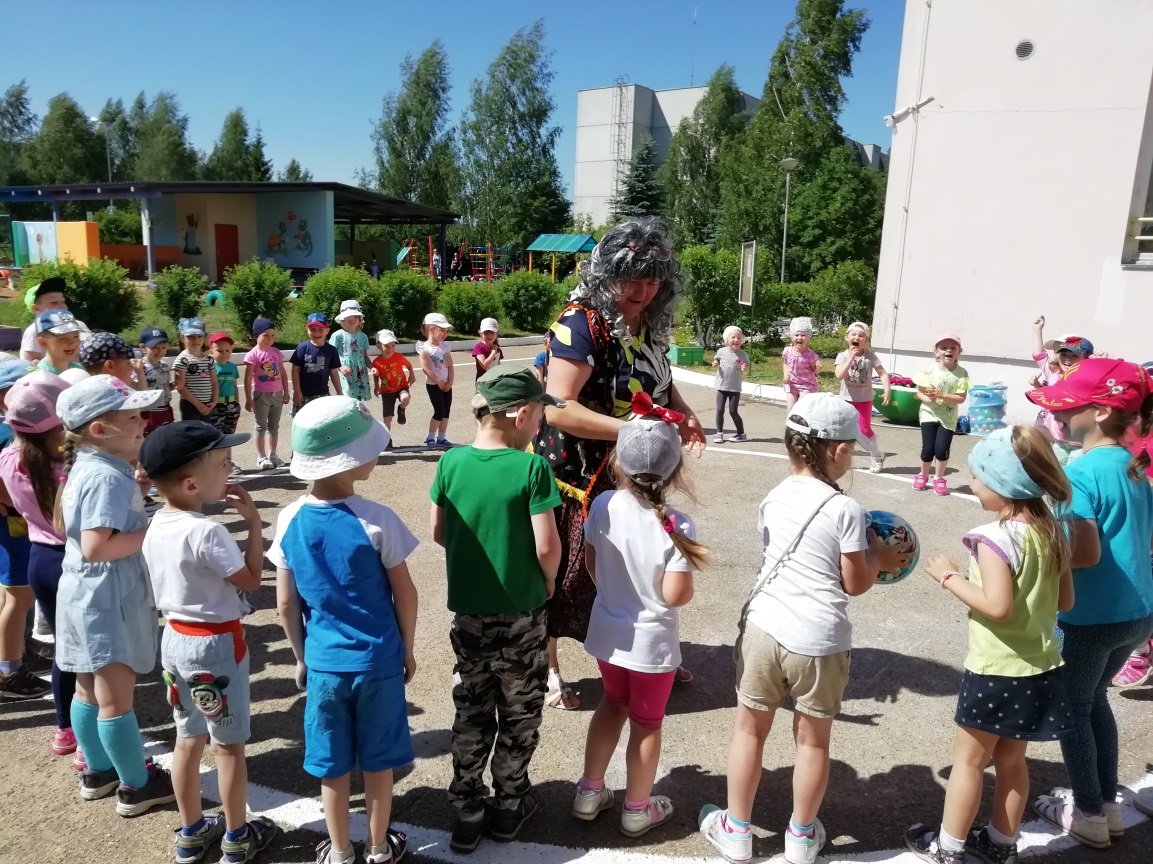 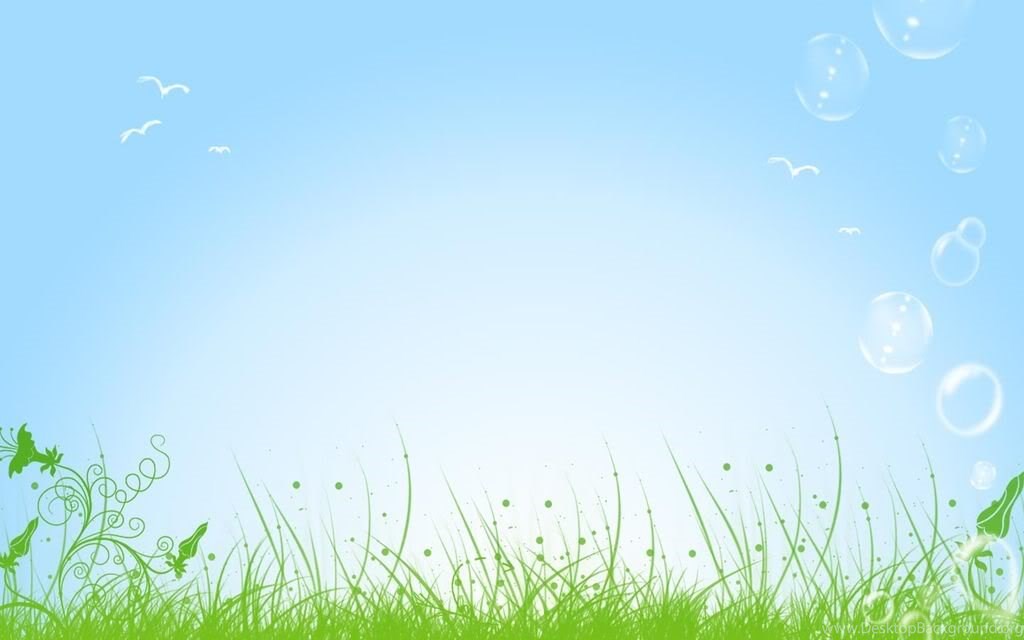 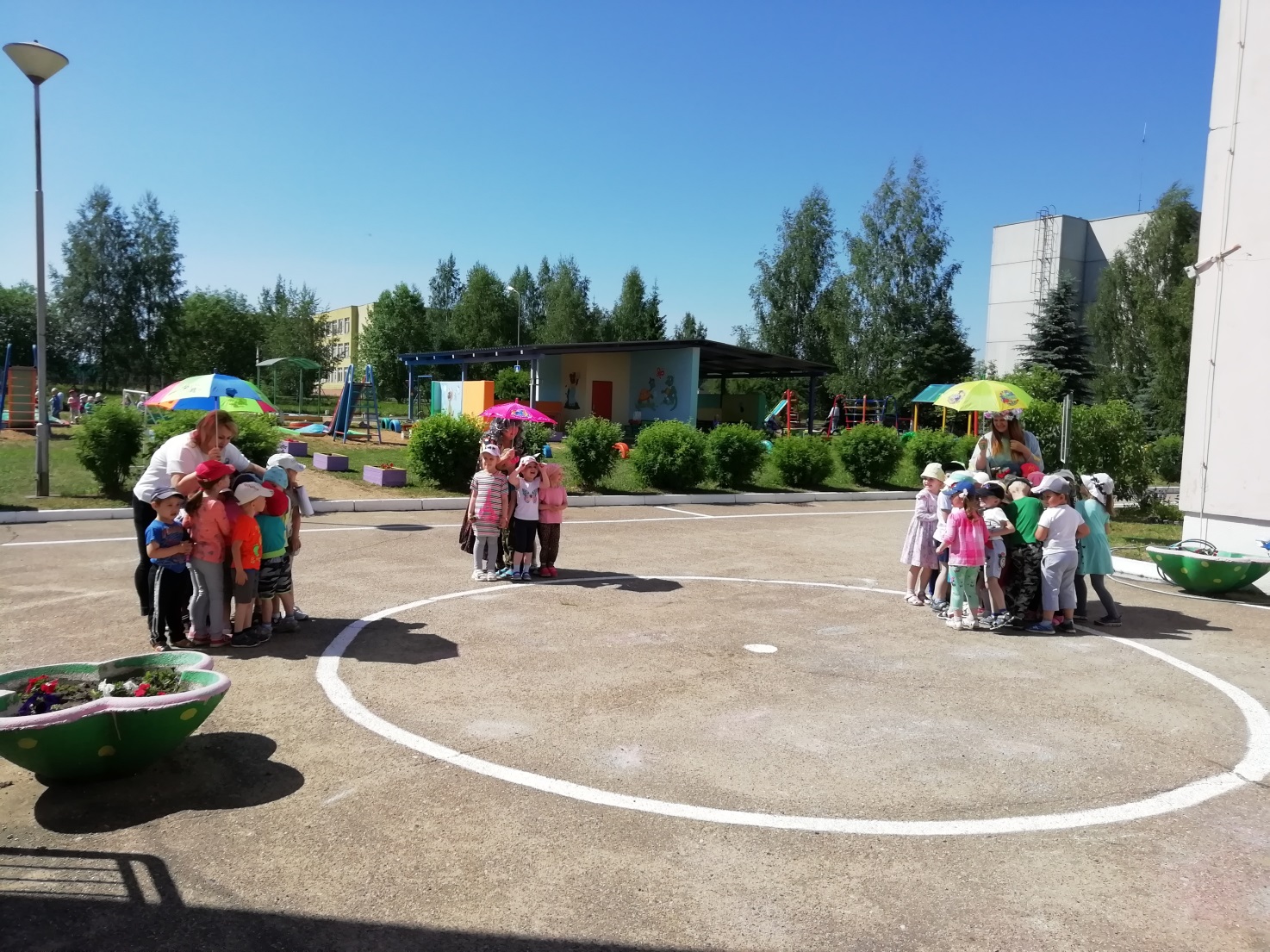 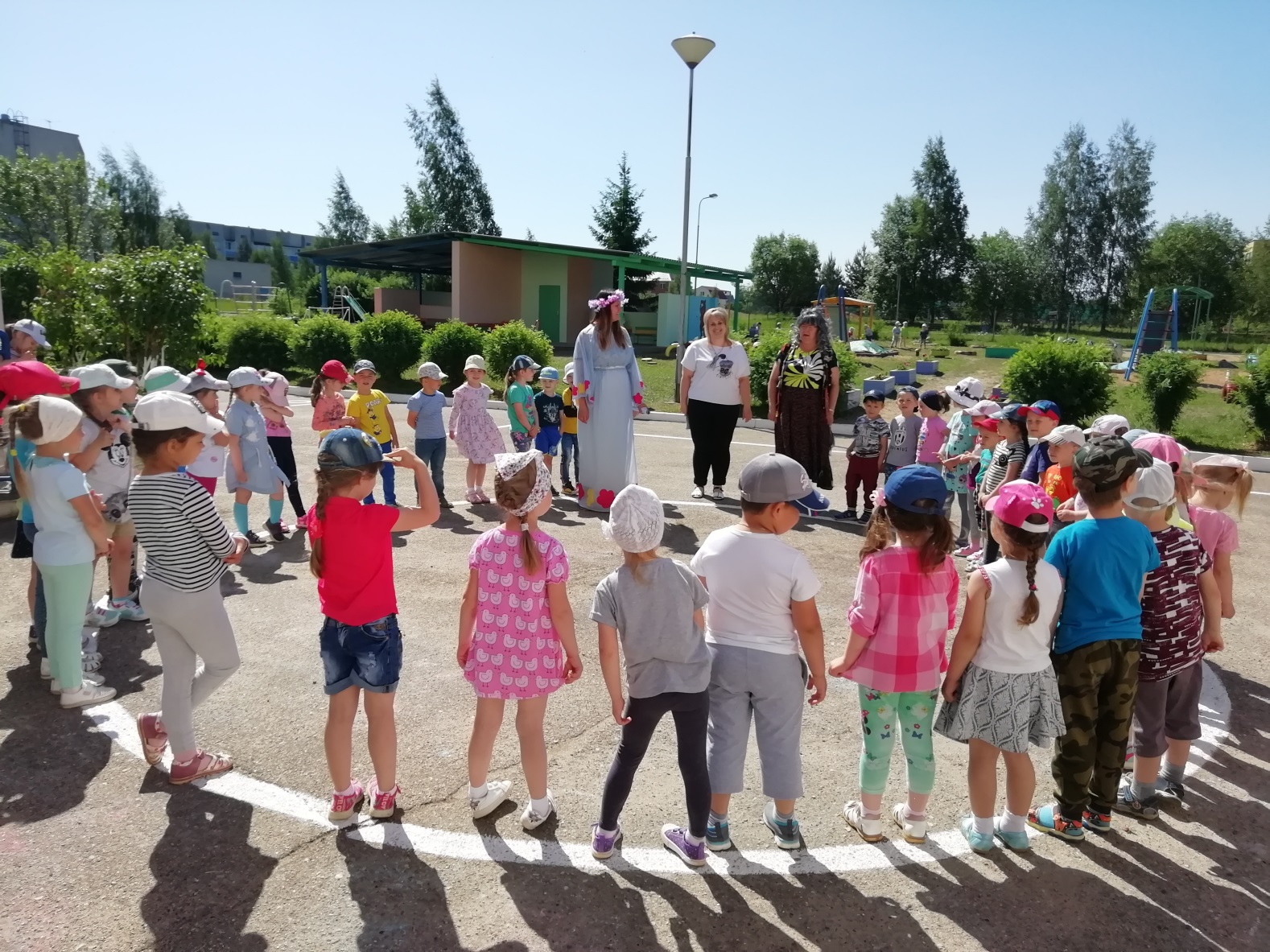 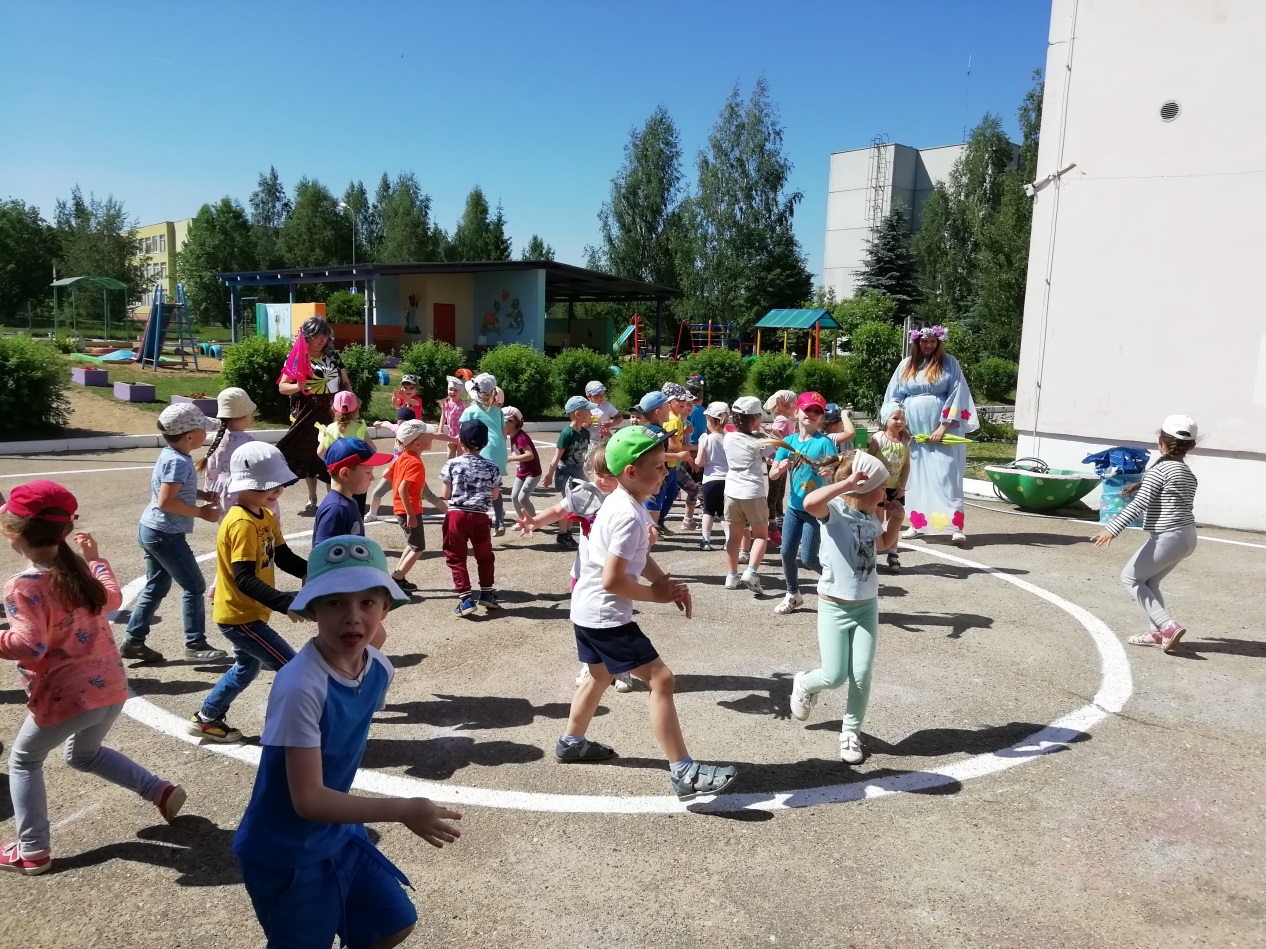 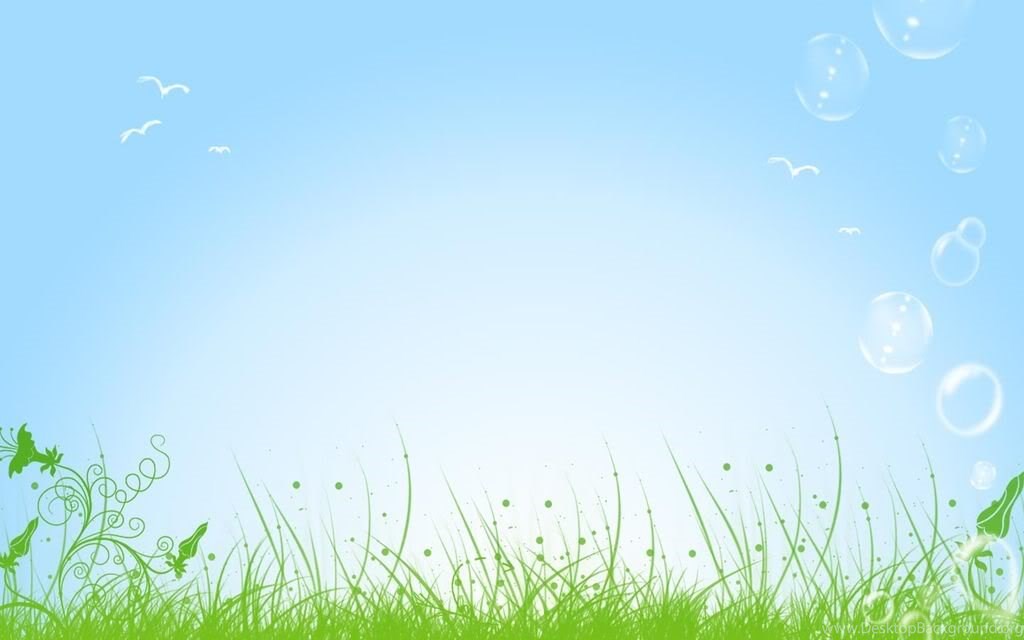 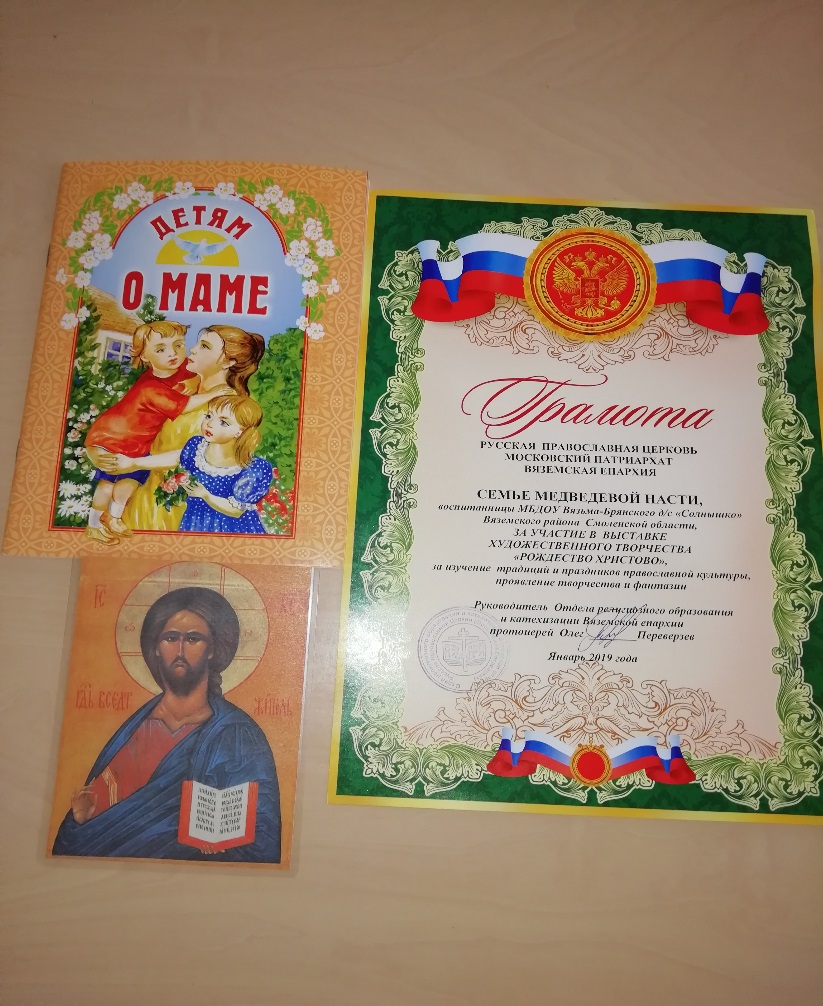 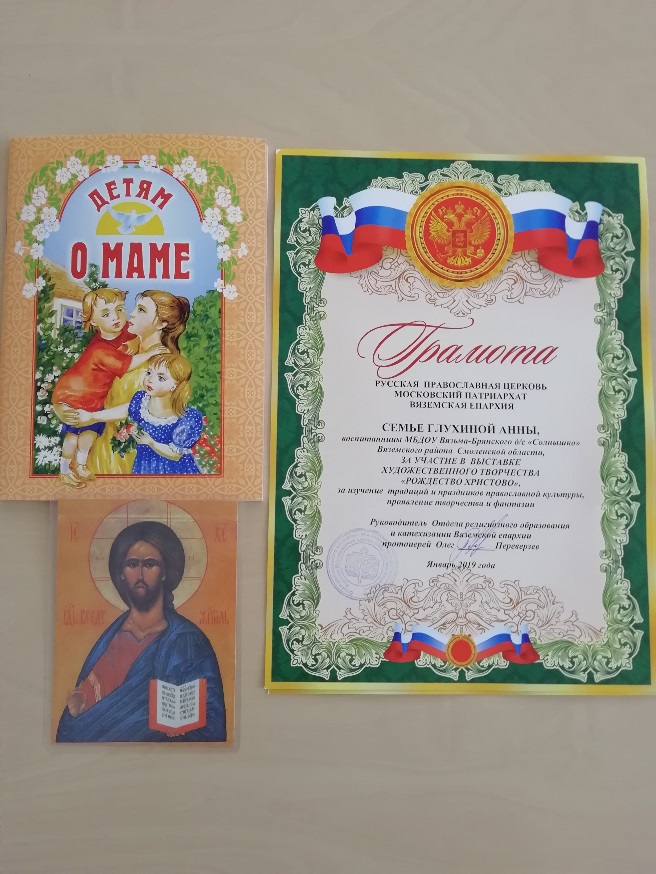 Участие воспитанников 
в районной выставке
«Рождество Христово»
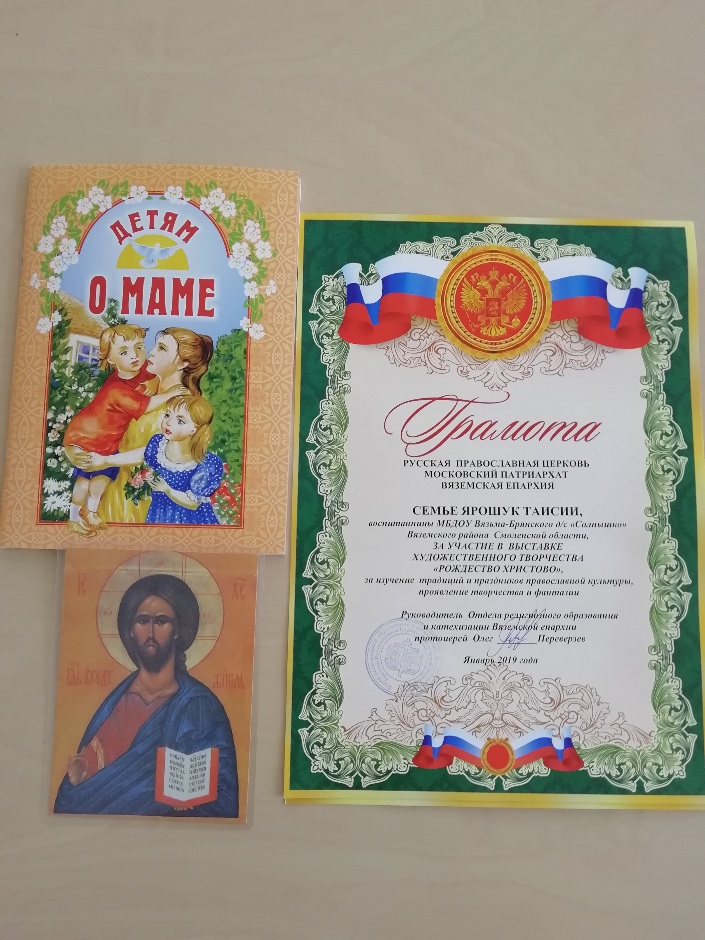 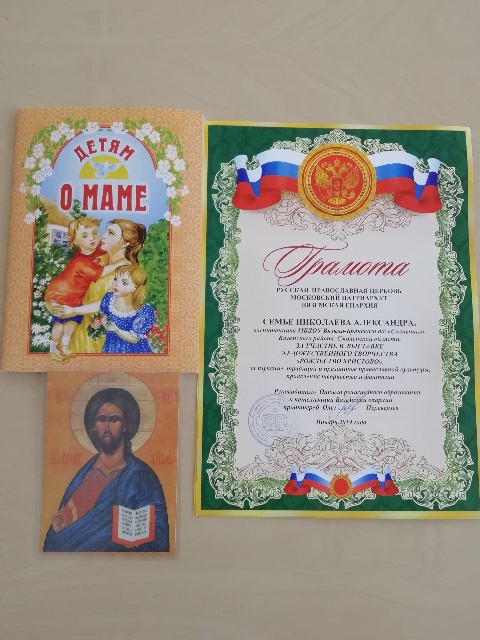